Storage semantics
CSE 552
preparation for discussion
The CAP theorem
Consistency
You can’t have serializability or linearizability...
Availability
unless you allow operations to block...
Partition tolerance
during network partitions
The CAP theorem and causal consistency
Consistency
You can’t have serializability or linearizability...
Availability
unless you allow operations to block...
Partition tolerance
during network partitions
If practitioners don’t want to give up on availability and low latency,
they need to use a weaker consistency model, like causal consistency
Eiger’s goals
Never block for cross-datacenter communication, and never indefinitely block
Get as strong a consistency level as feasible:  causal+ consistency
Support both read and write transactions (but not read-write transactions)
Multi-version data storage
0
1
2
3
4
5
6
7
8
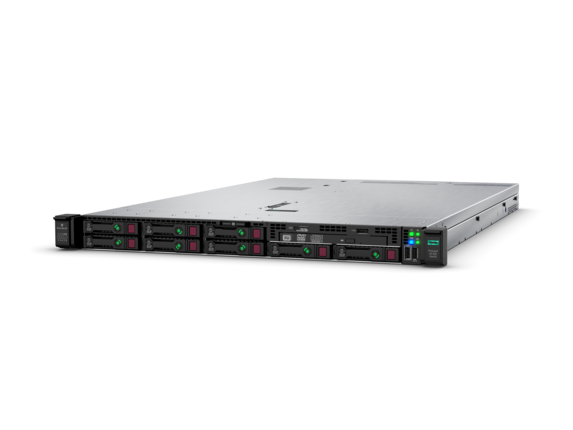 A
36
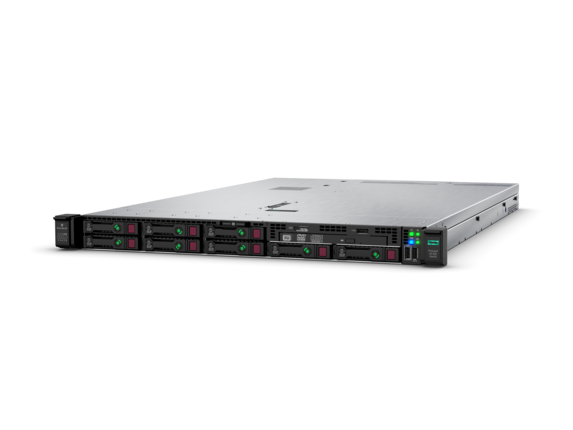 A-J
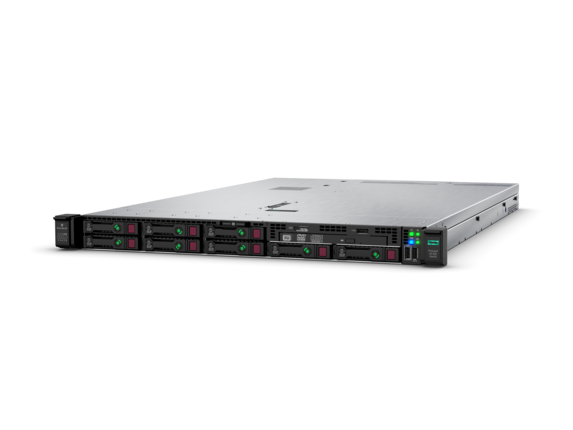 27
B
C
10
Multi-version data storage
0
1
2
3
4
5
6
7
8
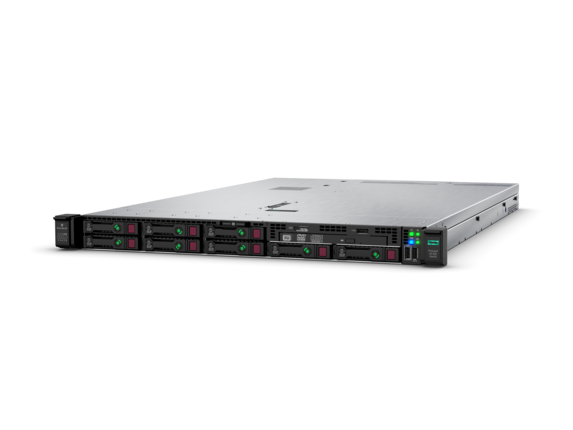 A
36
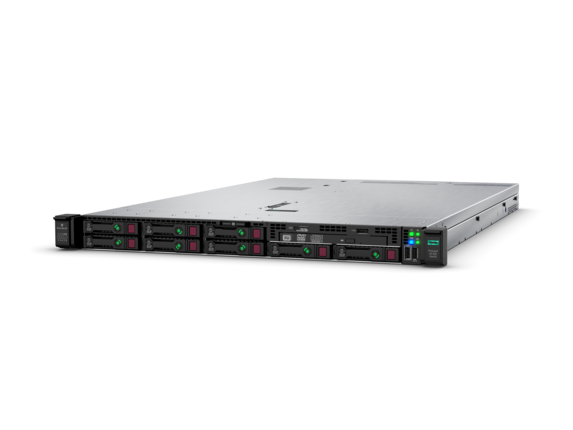 A-J
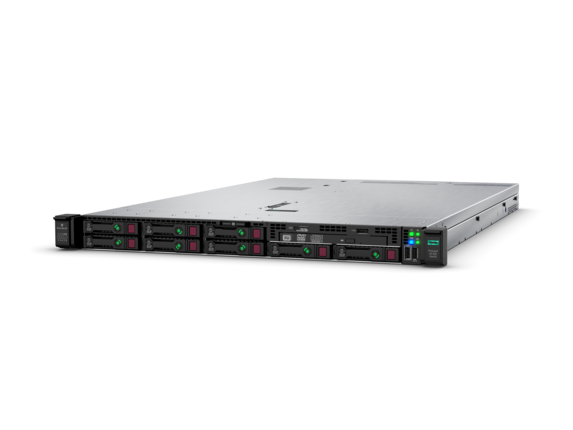 27
B
C
10
@2
Multi-version data storage
0
1
2
3
4
5
6
7
8
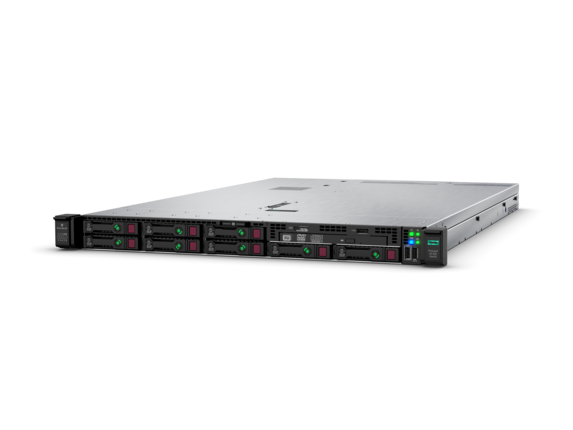 A
36
88
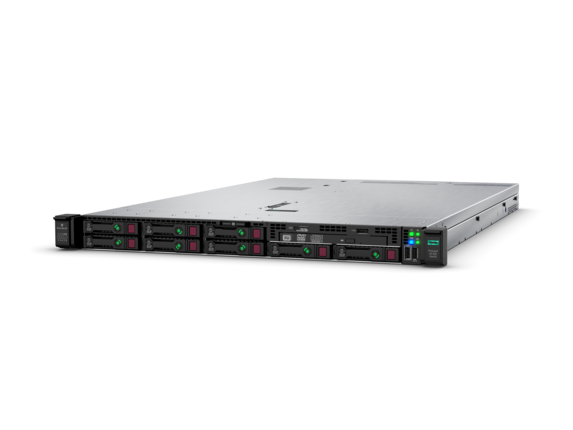 A-J
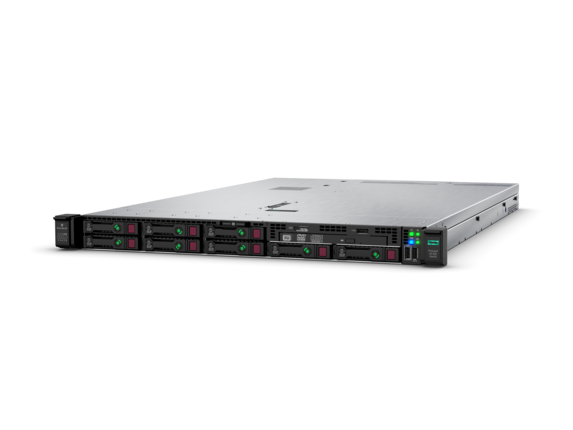 27
B
C
10
@3: Write(A, 88)
Multi-version data storage
0
1
2
3
4
5
6
7
8
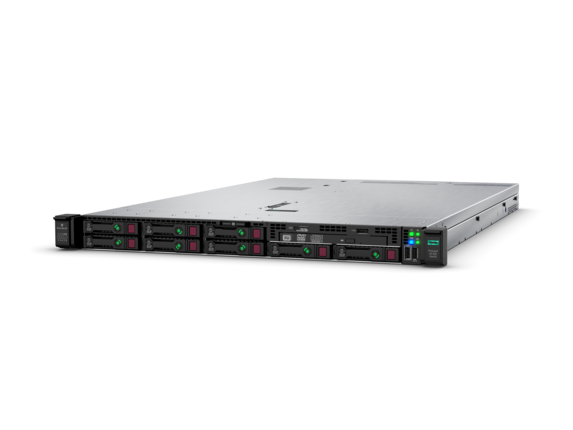 A
36
88
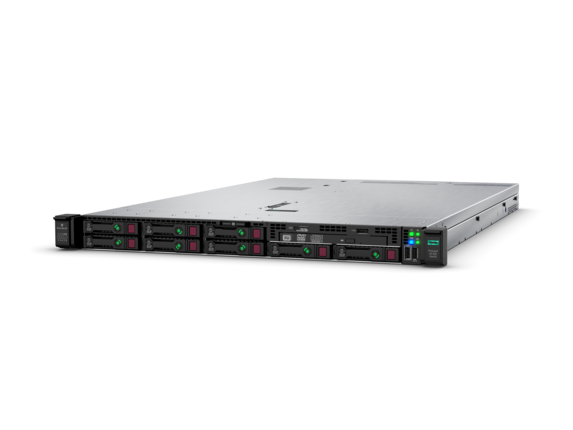 A-J
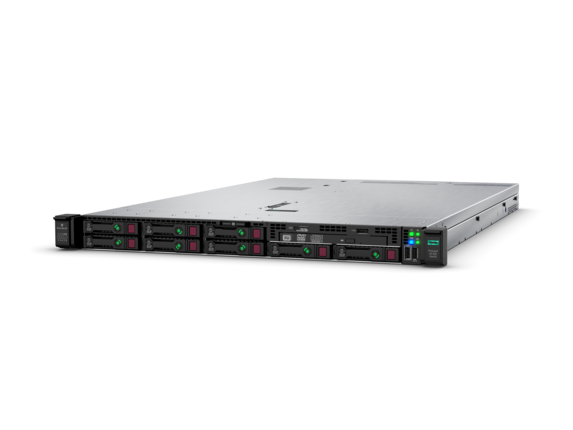 27
43
B
C
10
@5: Write(B, 43)
Multi-version data storage
0
1
2
3
4
5
6
7
8
A
36
88
27
43
B
C
10
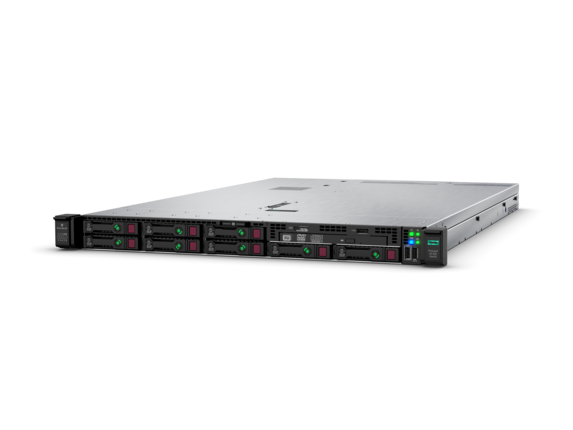 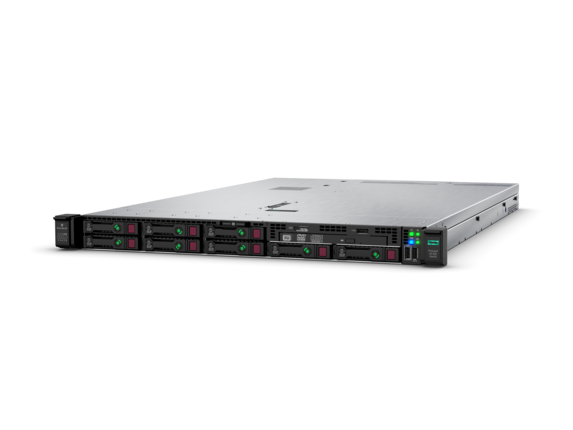 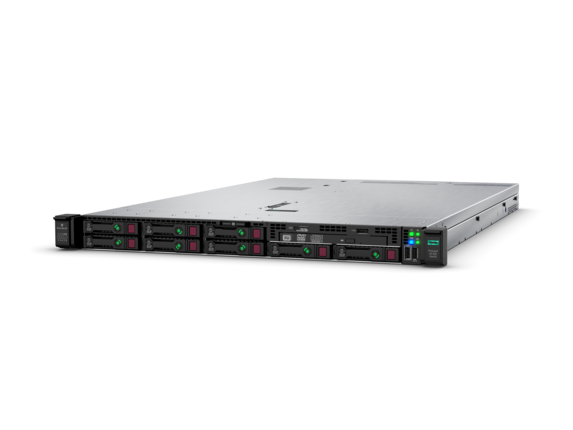 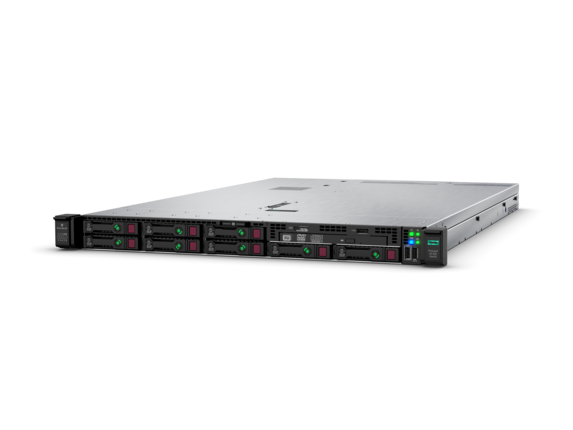 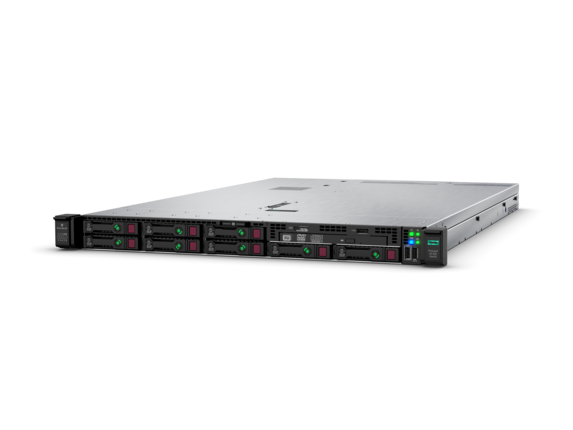 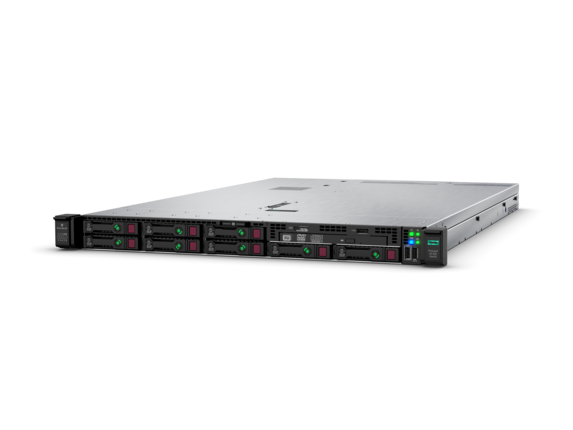 A-J
K-Q
R-Z
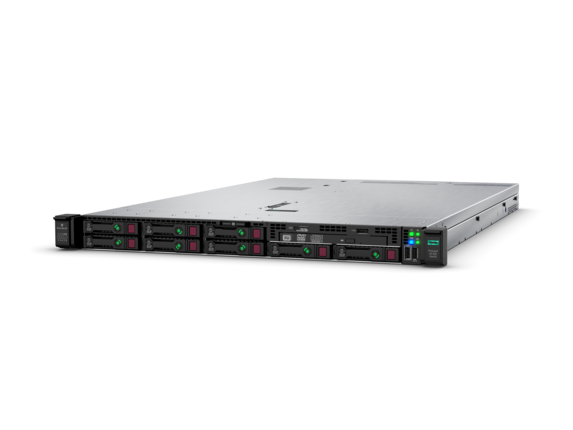 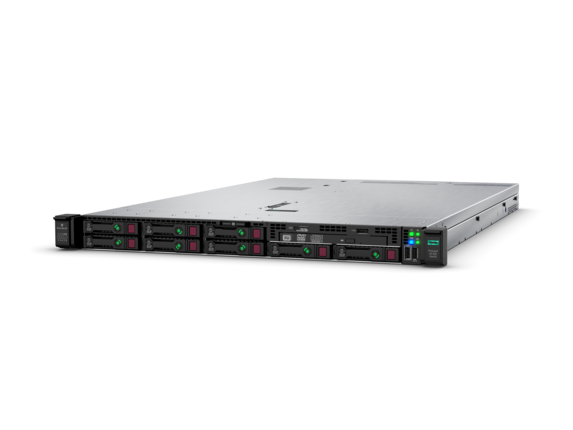 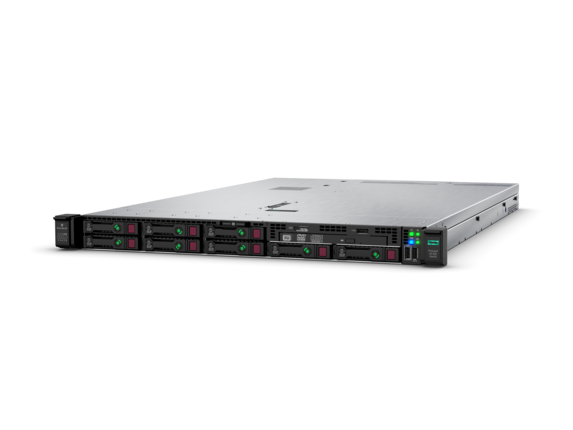 K
11
99
12
L
M
53
R
21
77
18
38
S
Read transactions are local
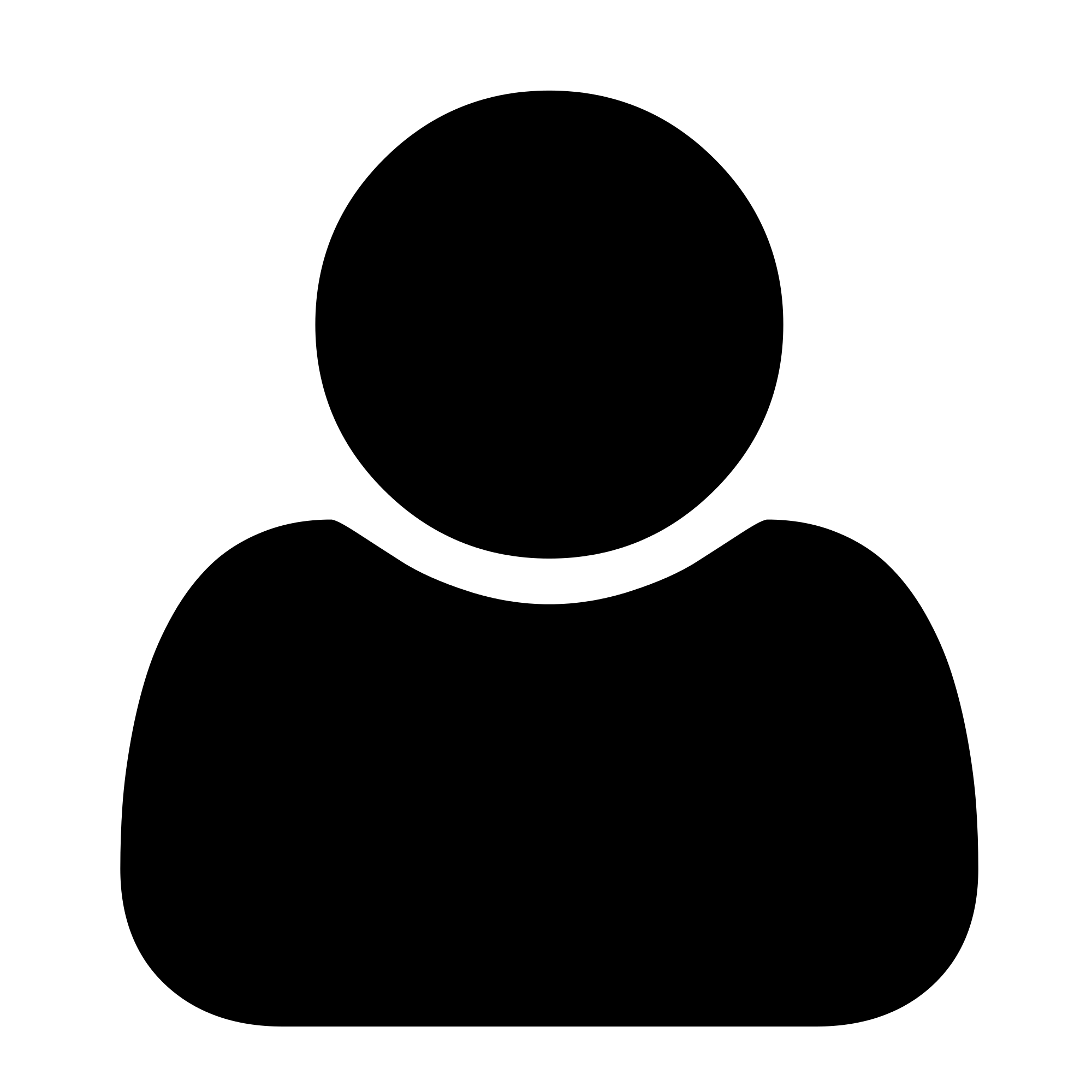 0
1
2
3
4
5
6
7
8
9
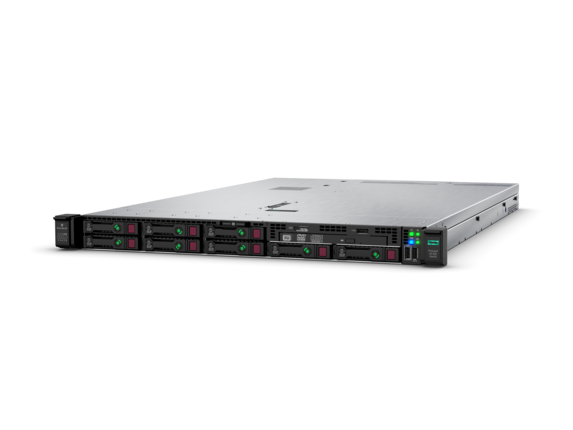 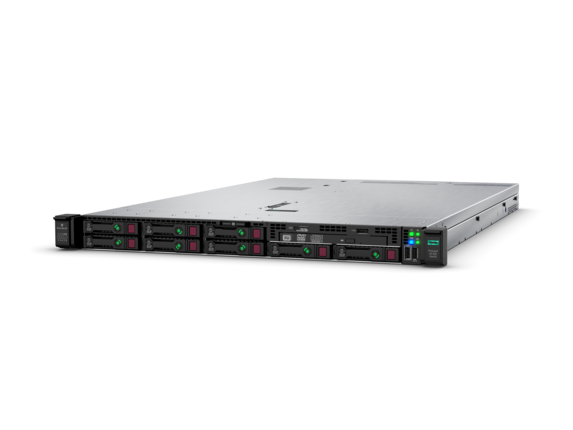 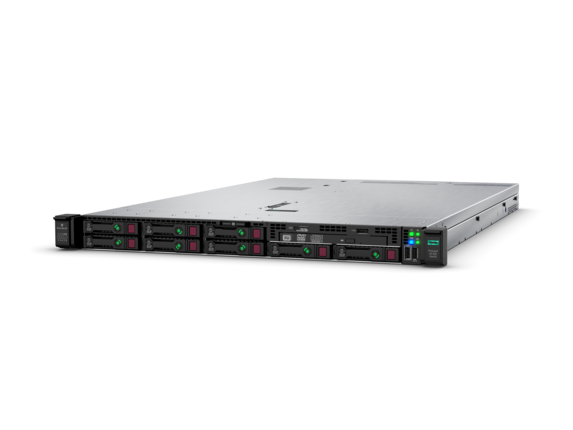 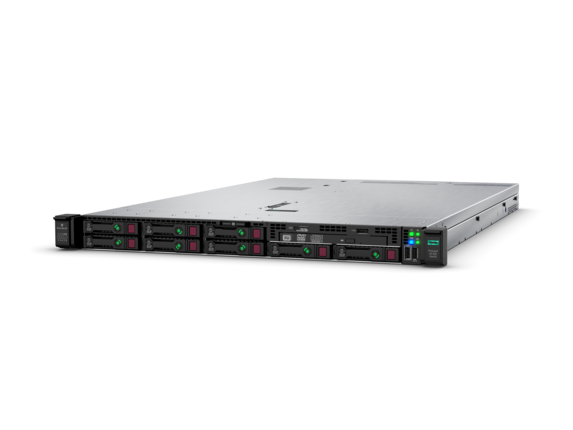 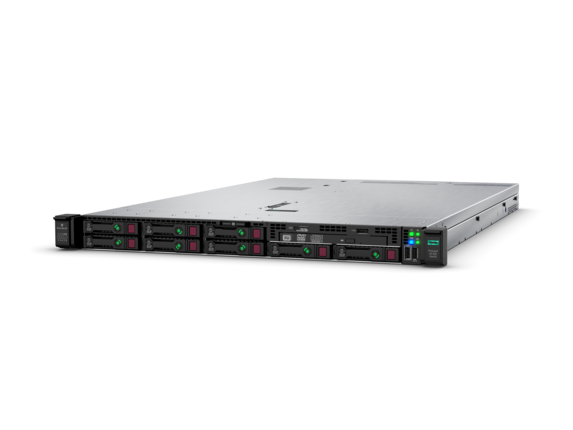 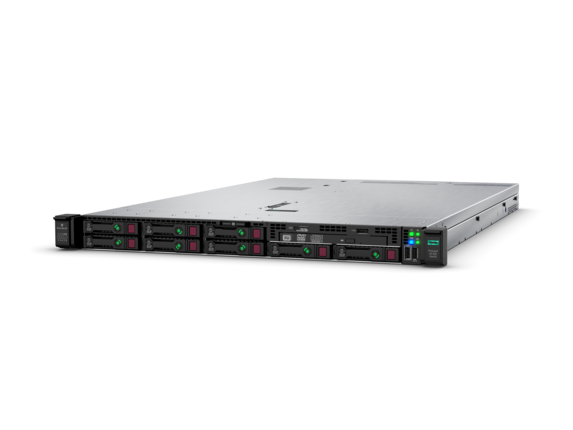 A-J
K-P
Q-Z
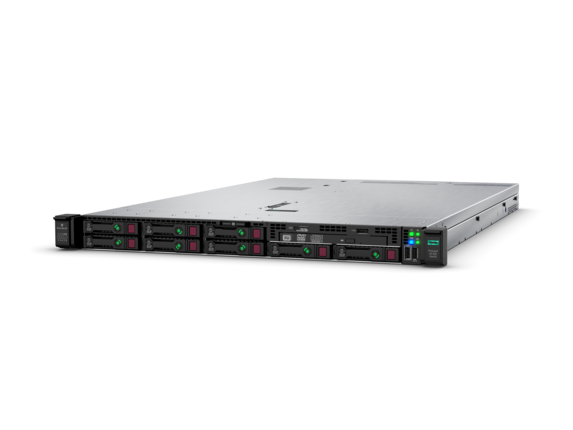 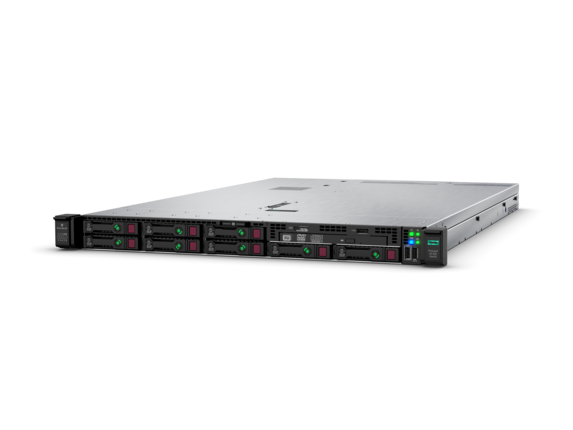 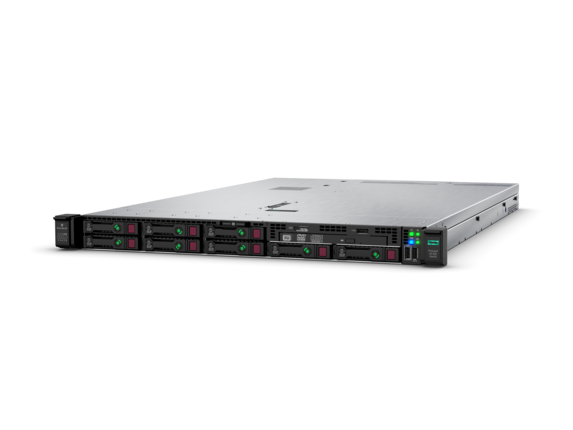 A
36
11
99
K
Q
21
Read transactions are local
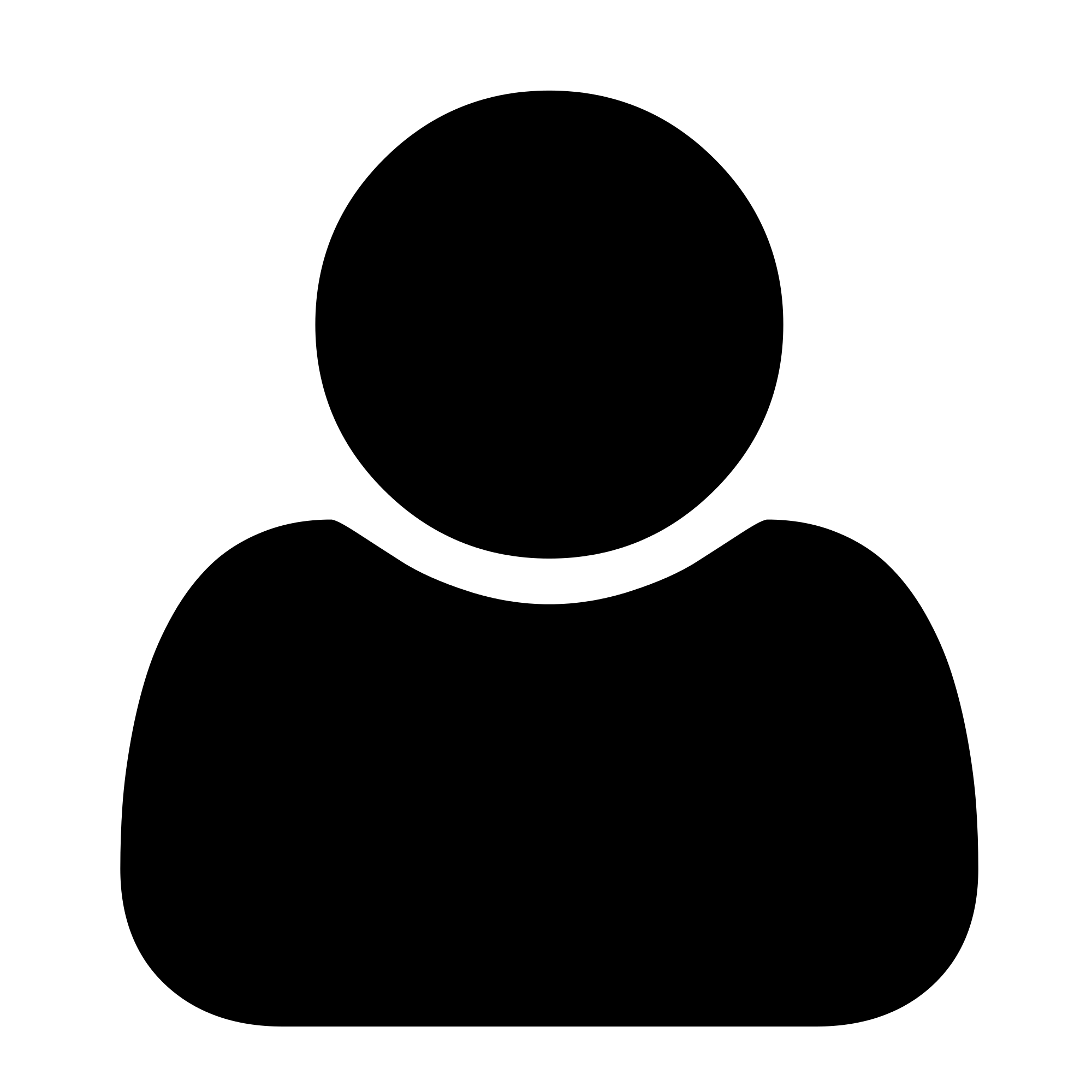 0
1
2
3
4
5
6
7
8
9
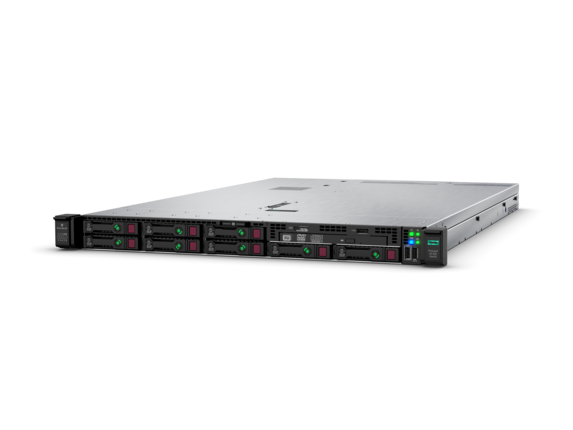 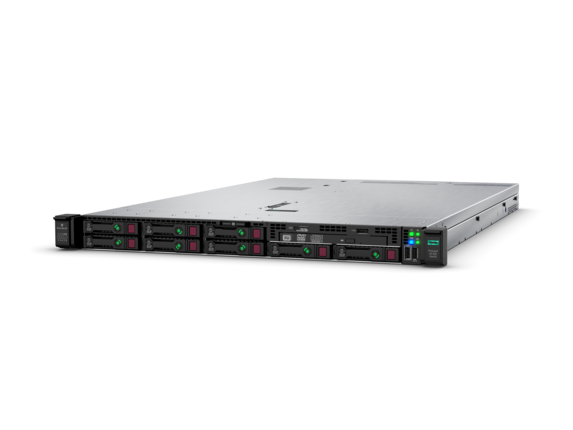 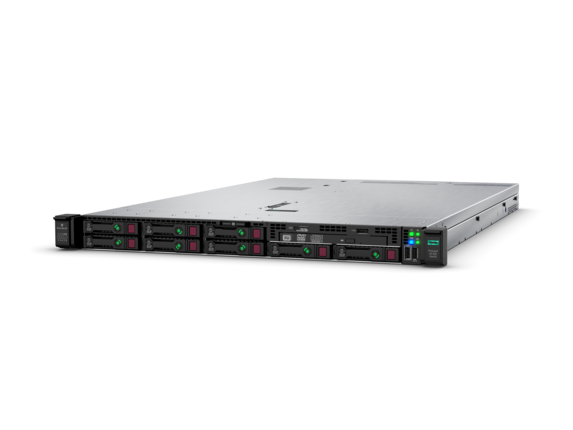 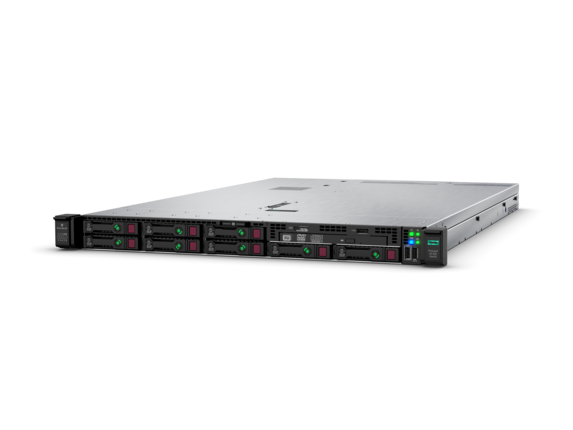 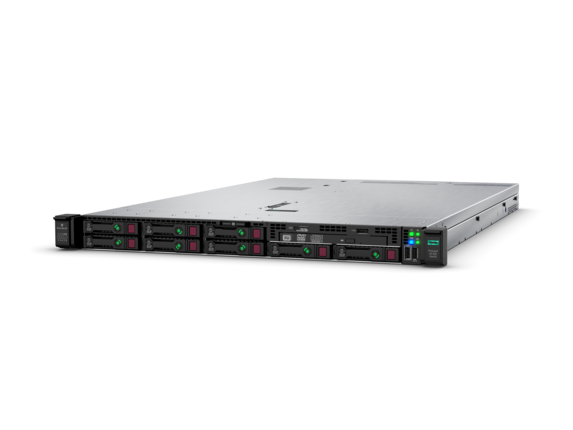 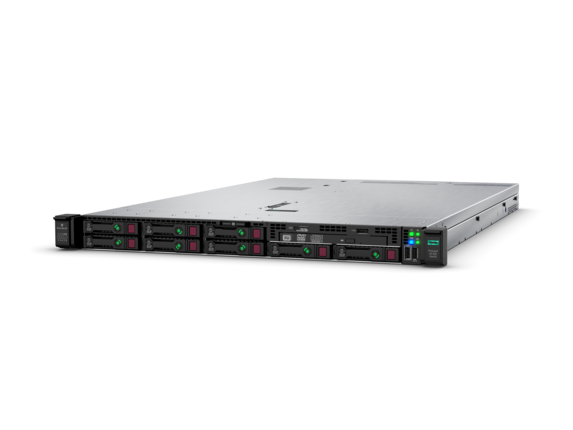 A-J
K-P
Q-Z
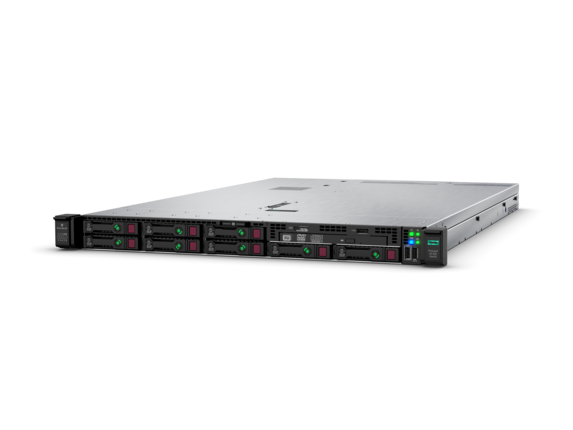 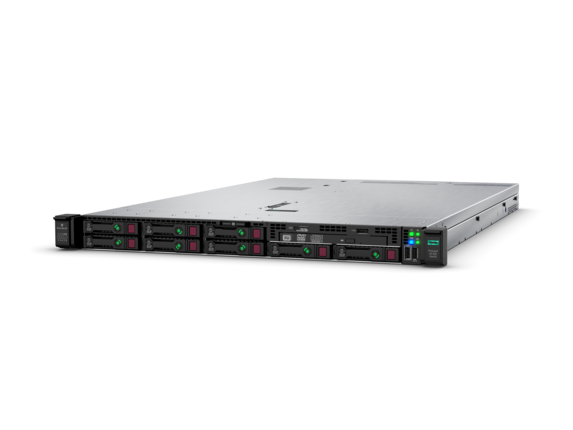 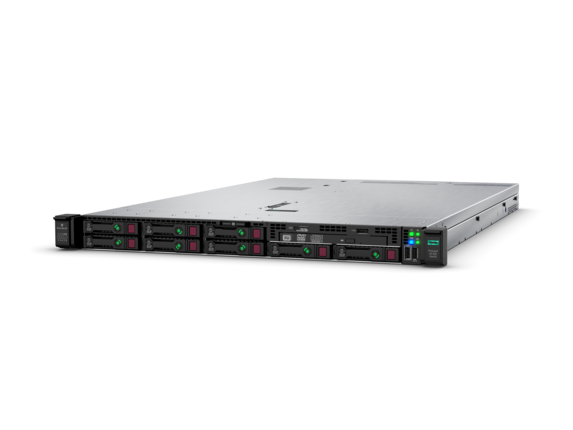 A
36
11
99
K
Q
21
Read transactions are local
A
36
99
K
Q
21
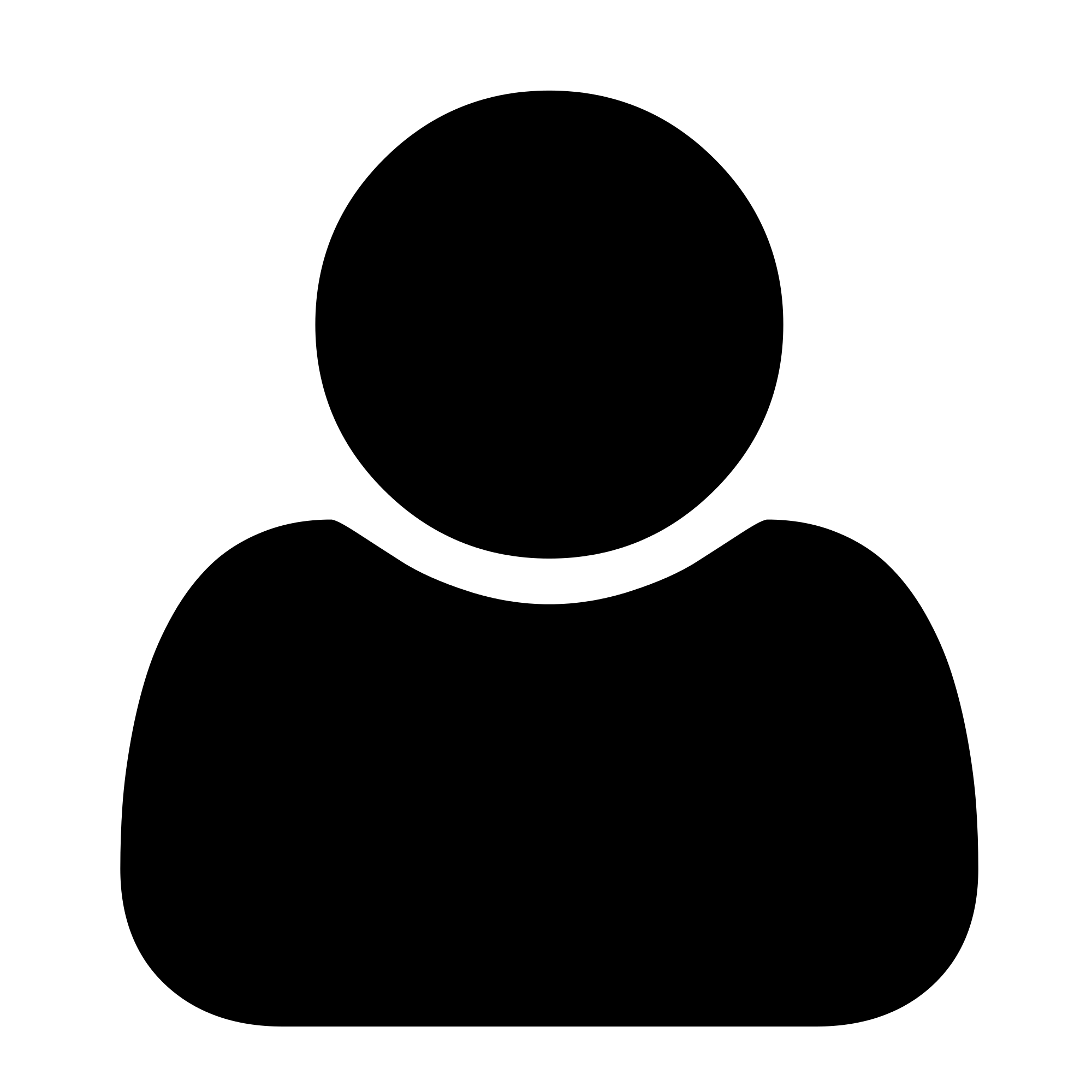 0
1
2
3
4
5
6
7
8
6
9
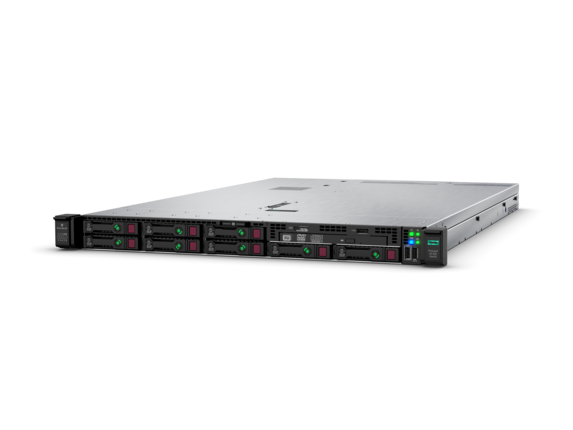 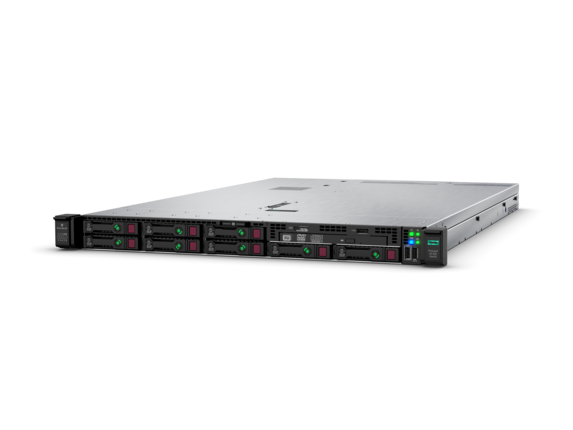 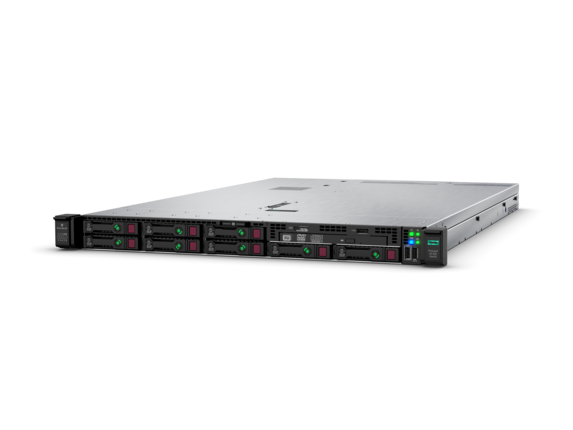 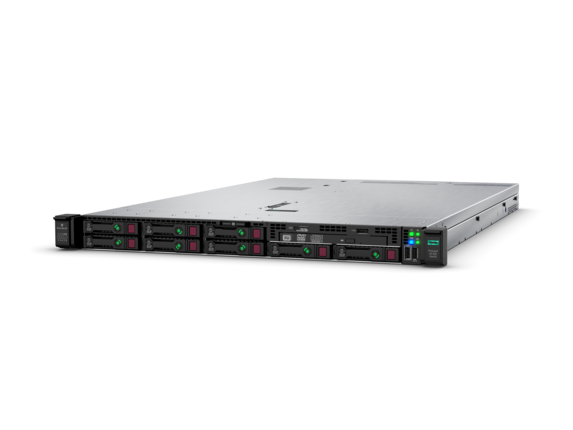 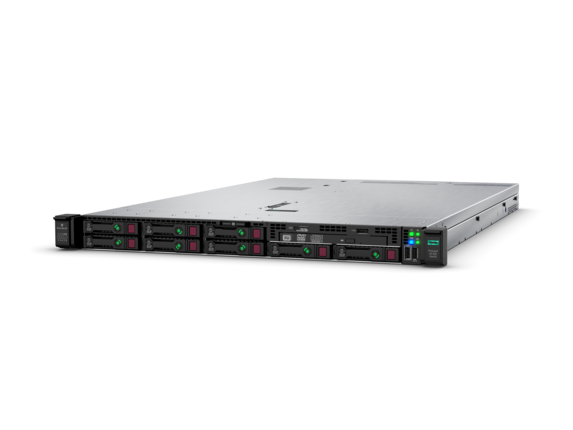 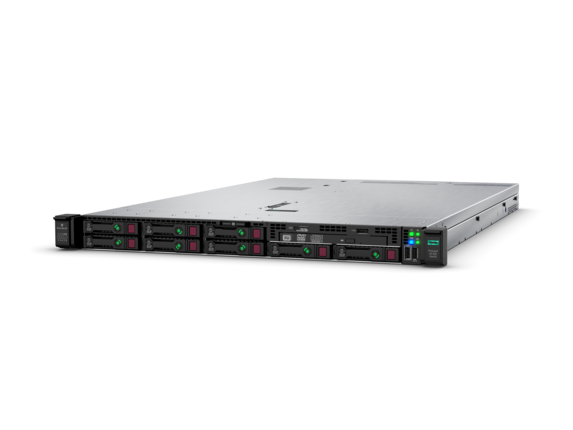 A-J
K-P
Q-Z
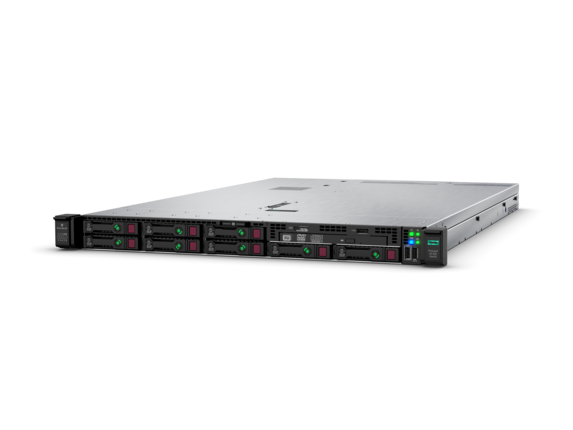 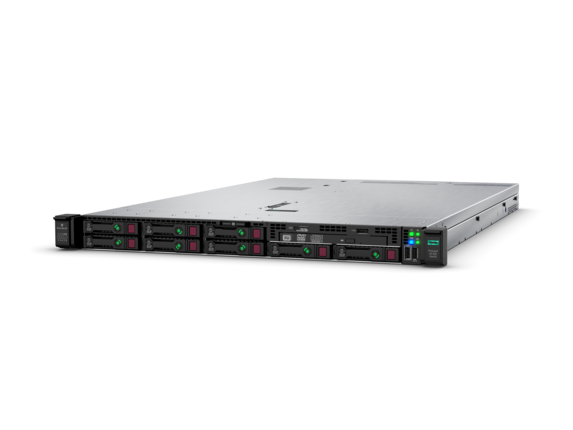 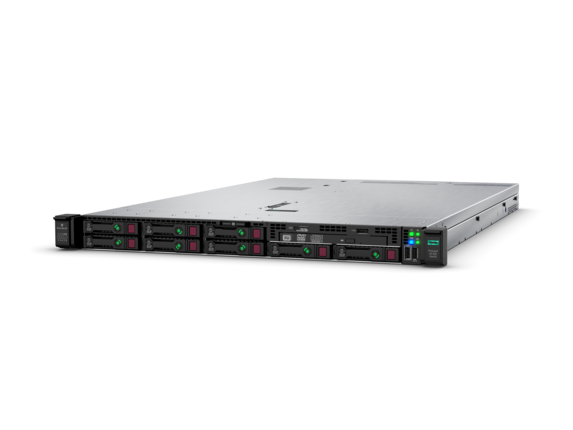 A
36
11
99
K
Q
21
Read transactions may need two rounds
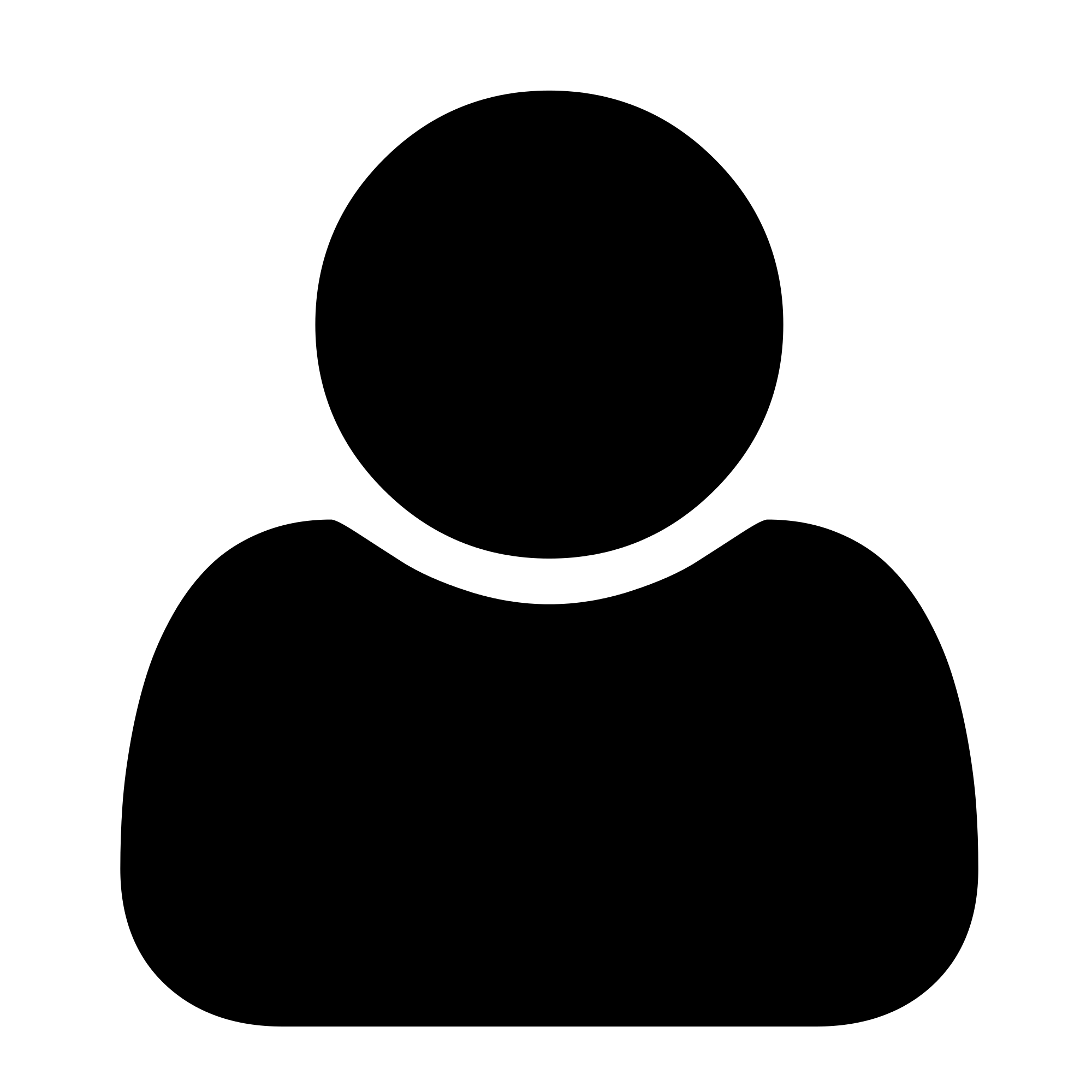 0
1
2
3
4
5
6
7
8
9
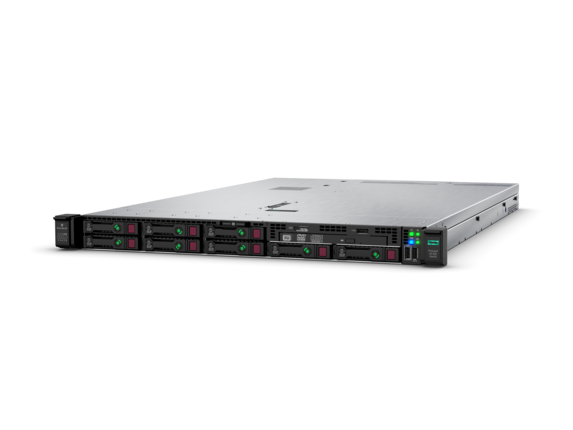 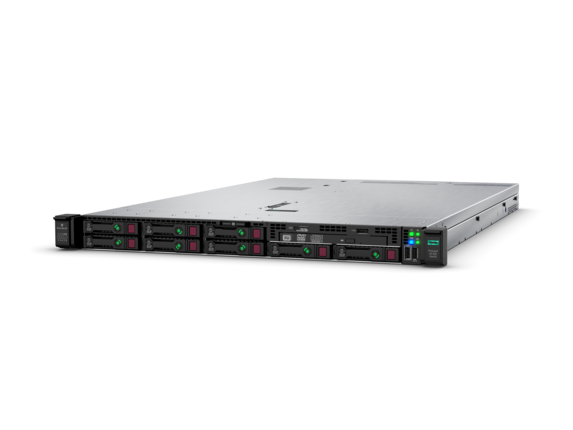 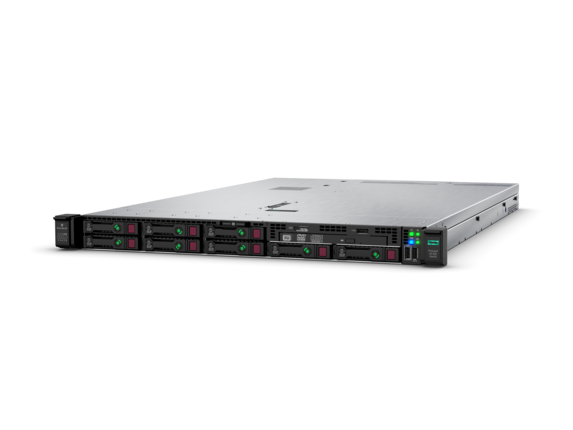 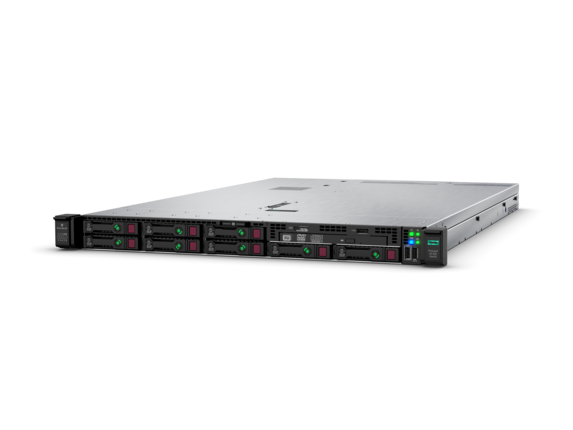 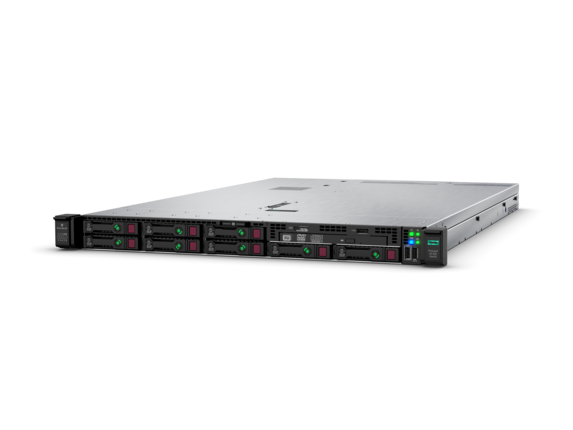 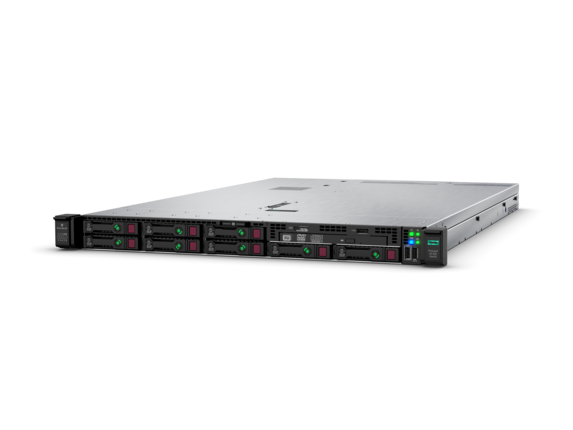 A-J
K-P
Q-Z
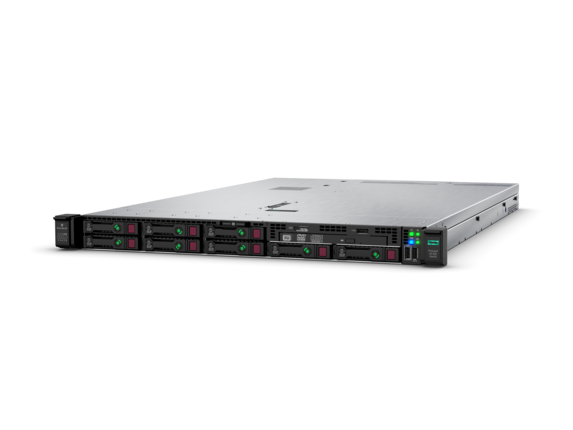 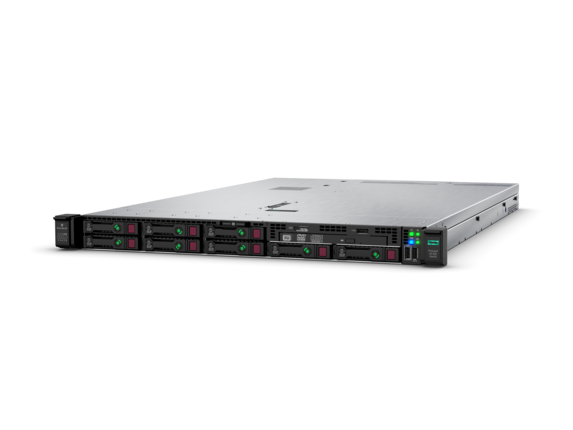 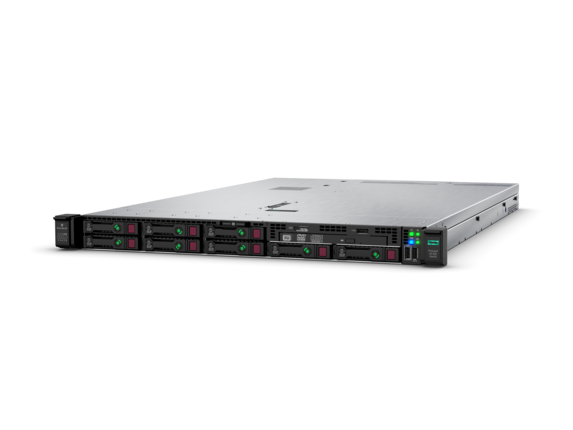 A
36
11
99
K
Q
21
Read transactions may need two rounds
A
36
99
K
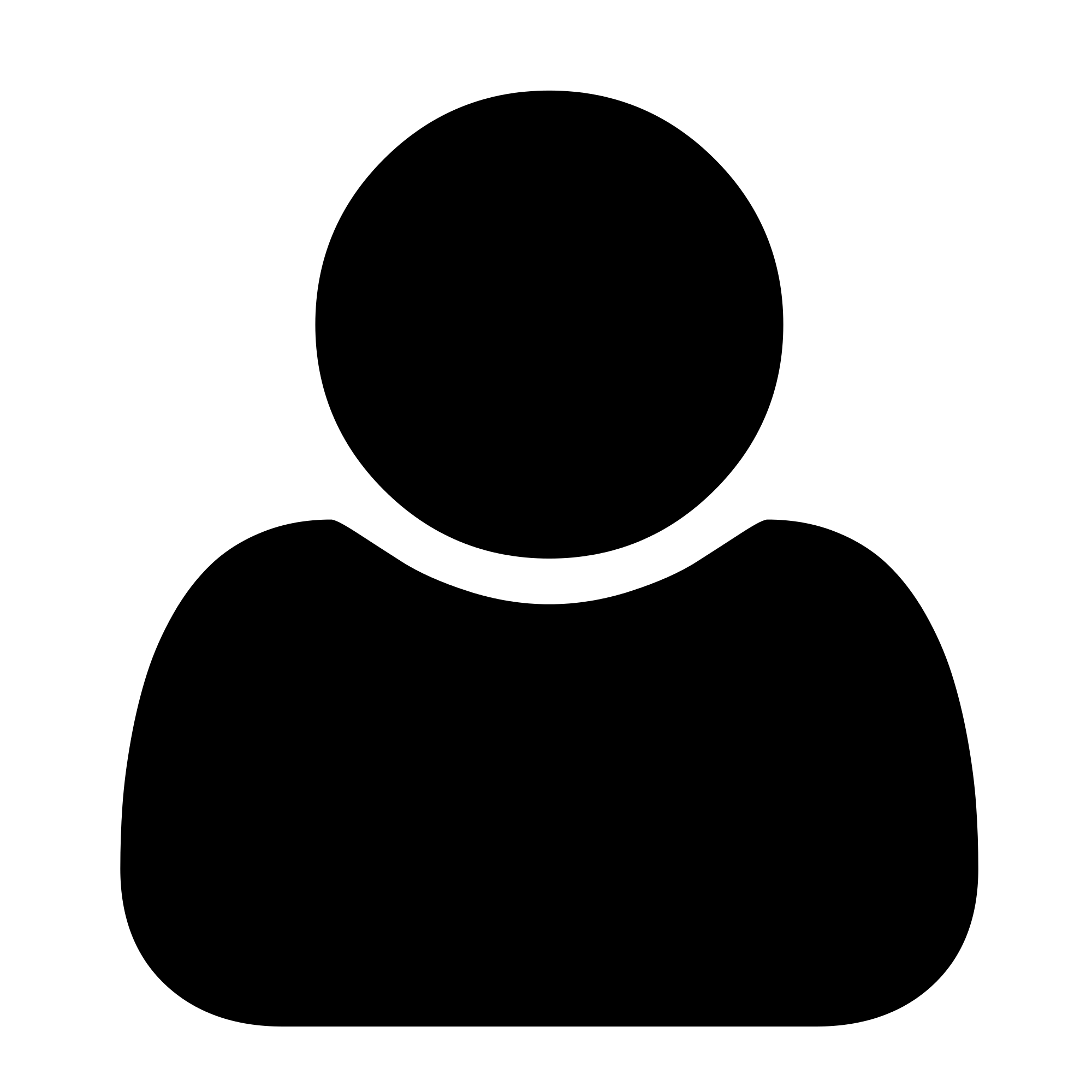 0
1
2
3
4
5
6
7
8
9
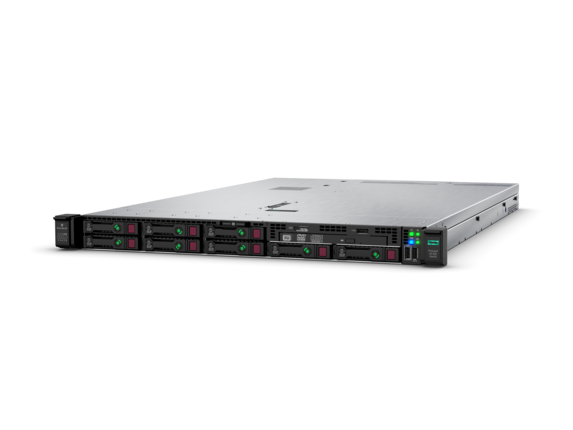 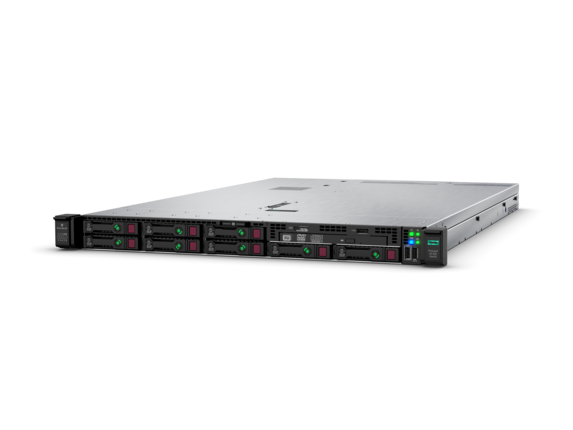 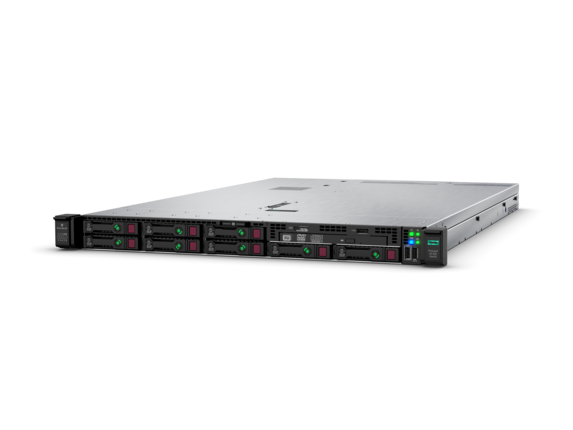 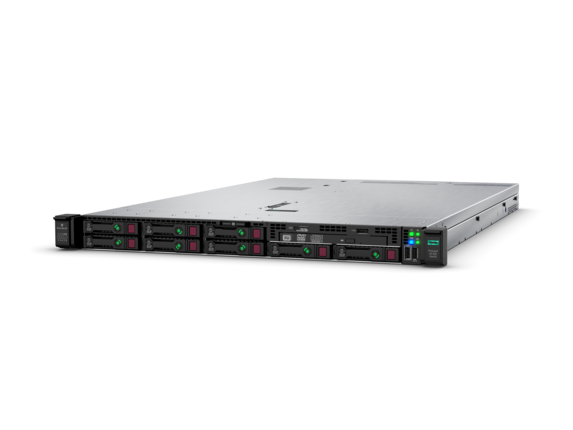 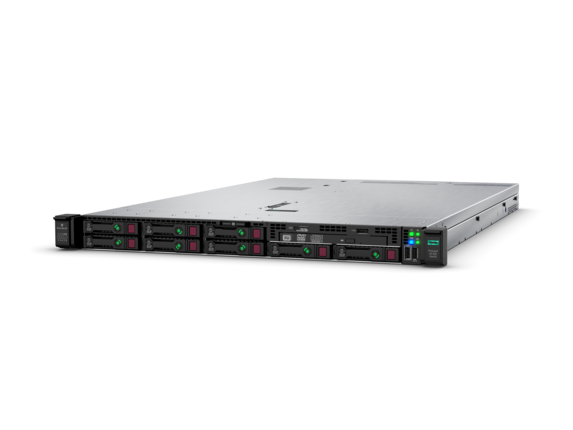 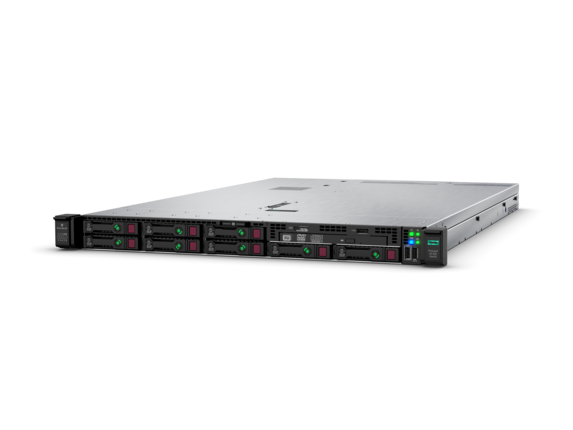 A-J
K-P
Q-Z
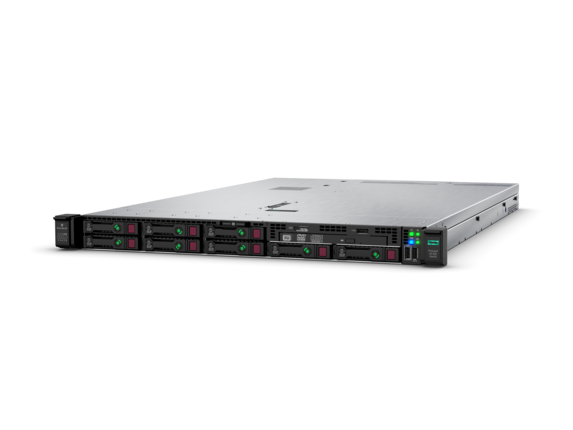 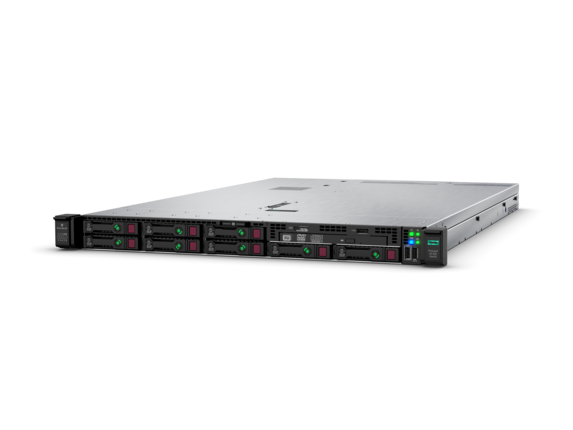 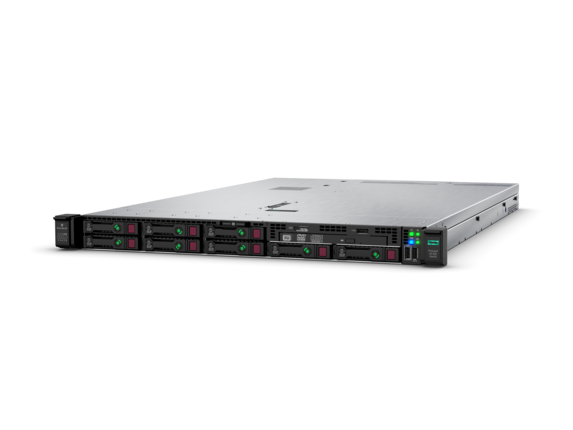 A
36
11
99
K
Q
21
Read transactions may need two rounds
A
36
99
K
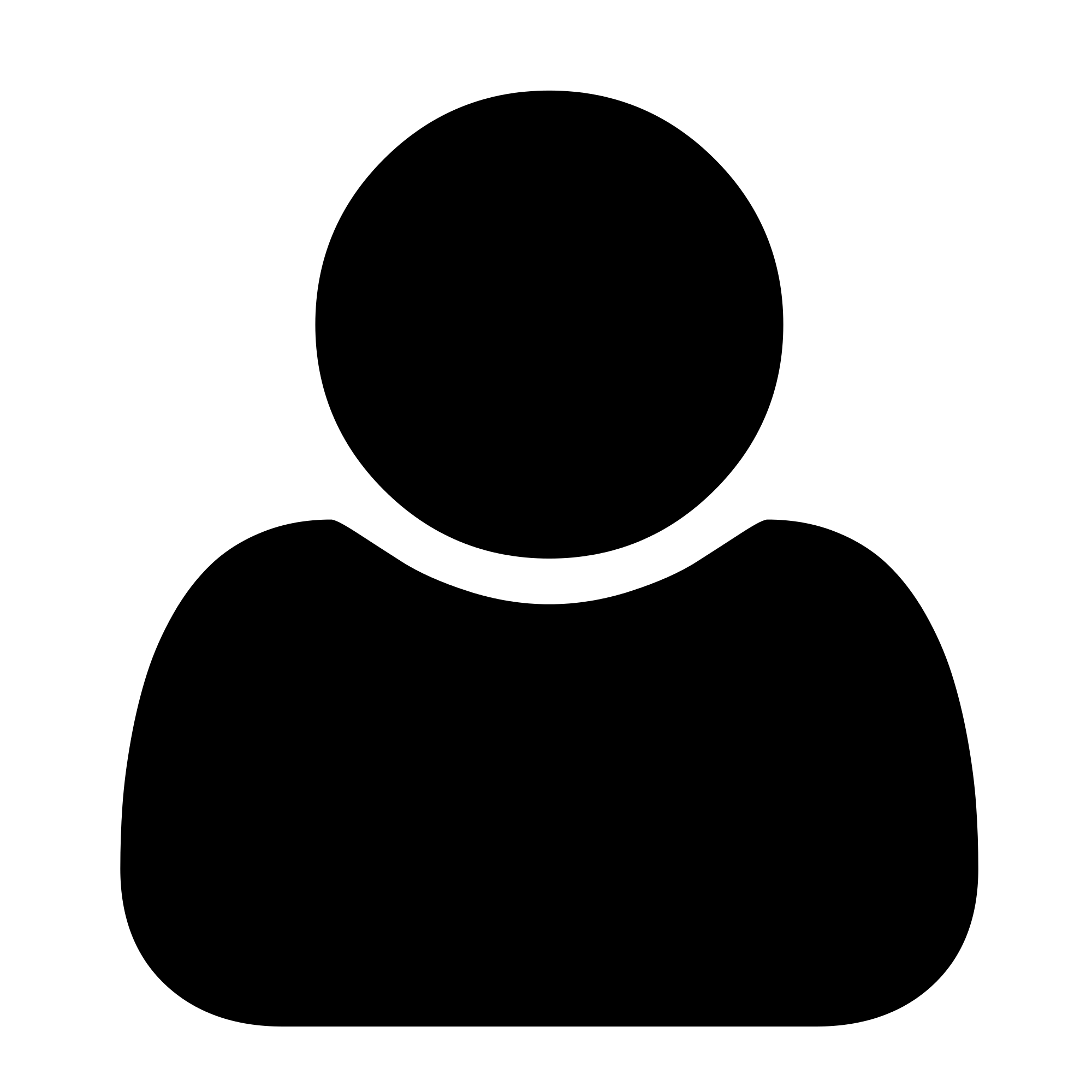 0
1
2
3
4
5
6
7
8
9
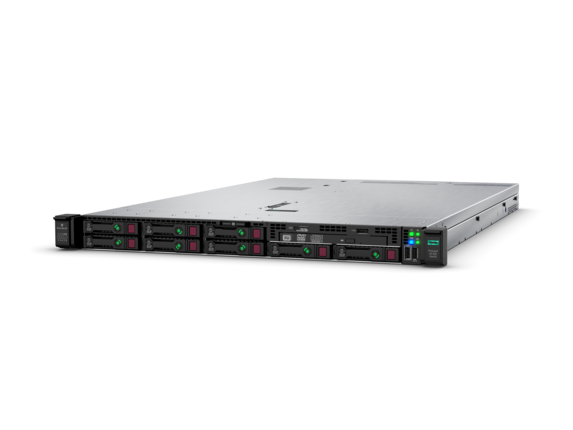 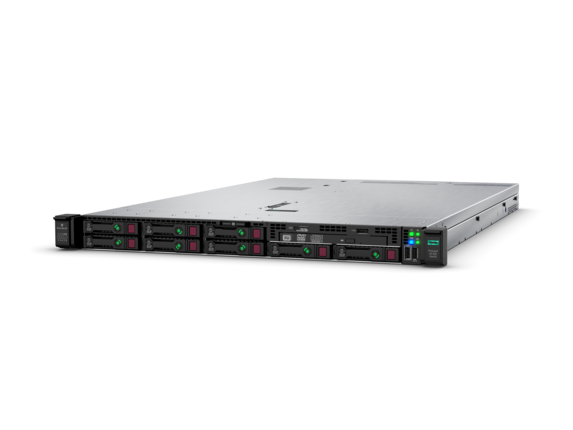 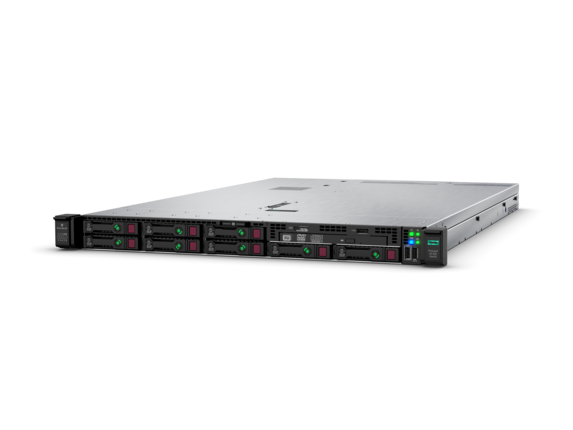 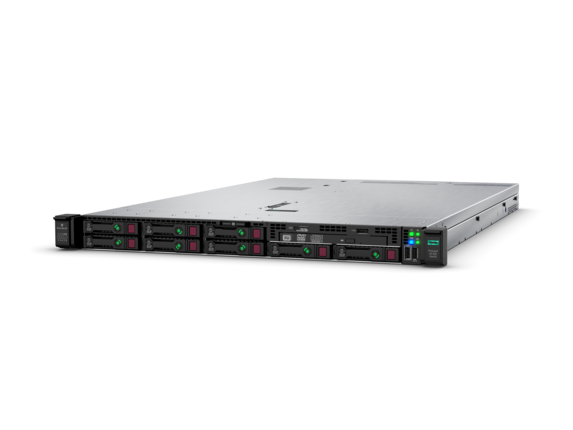 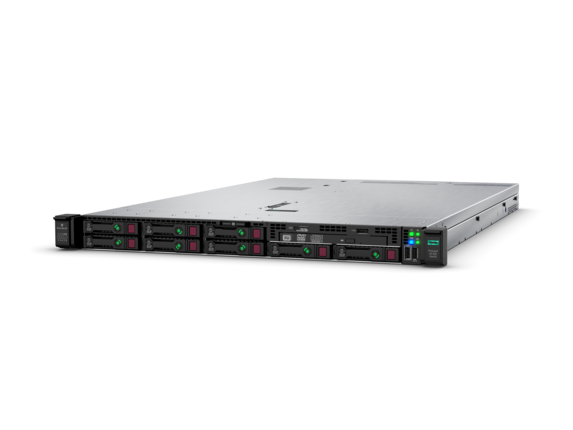 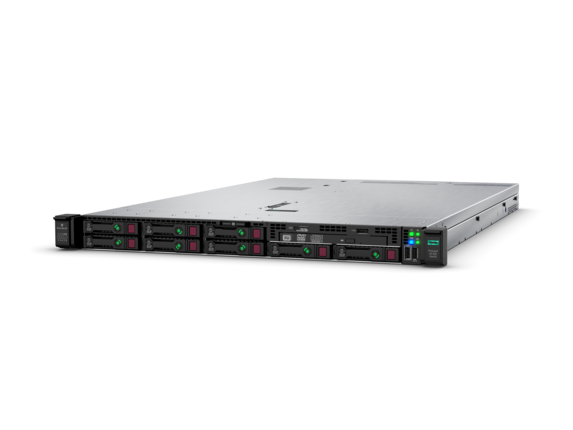 A-J
K-P
Q-Z
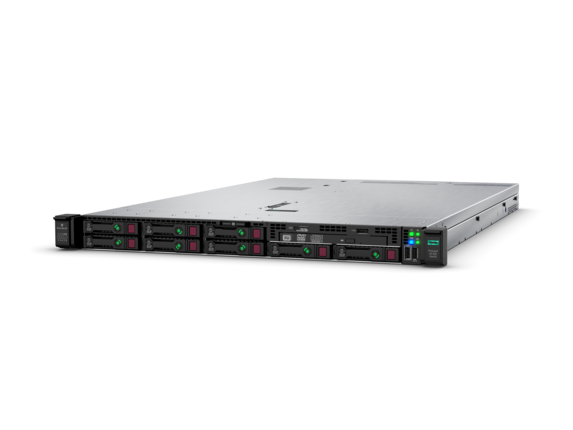 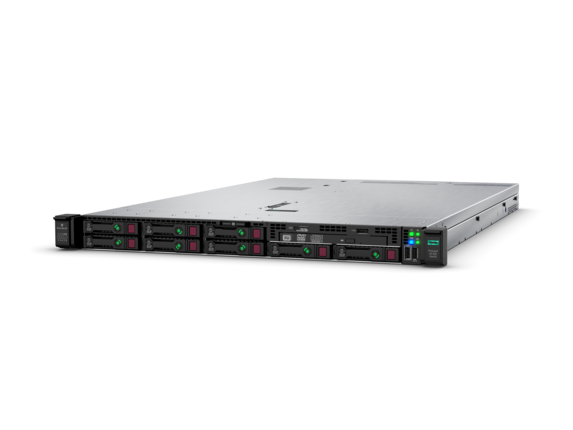 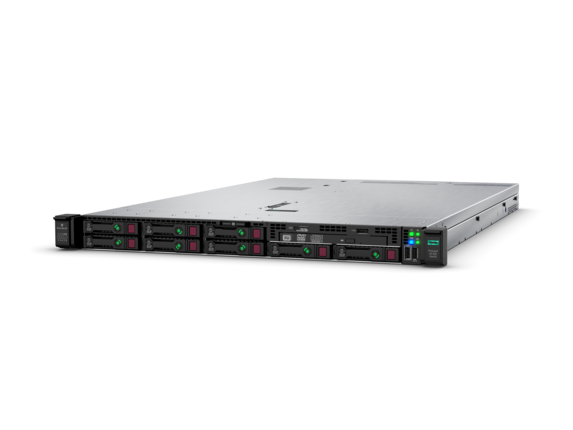 A
36
11
99
K
Q
21
77
Read transactions may need two rounds
A
36
99
K
Q
77
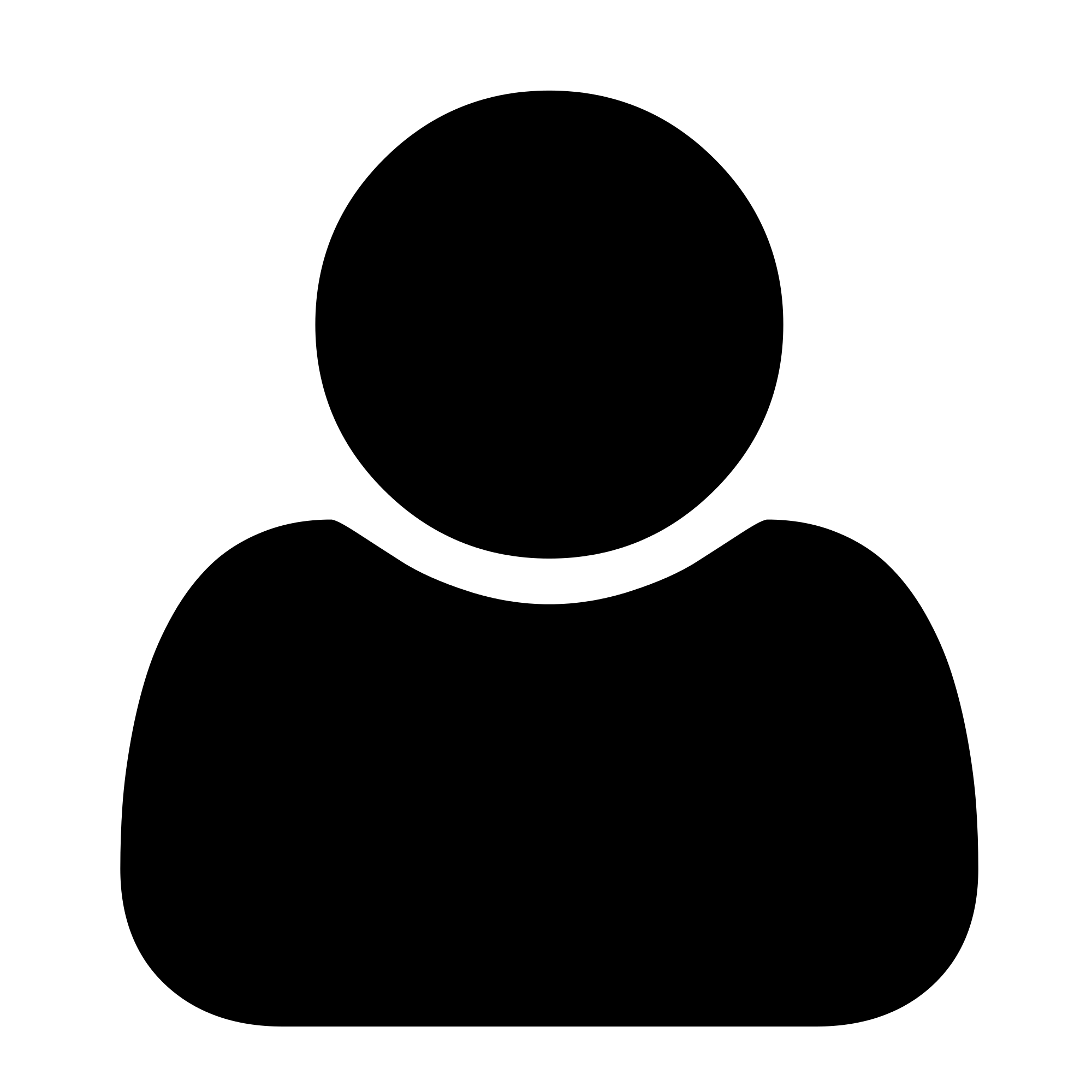 0
1
2
3
4
5
6
7
8
9
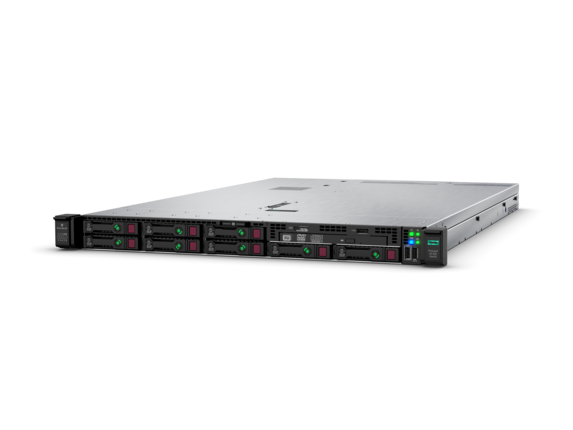 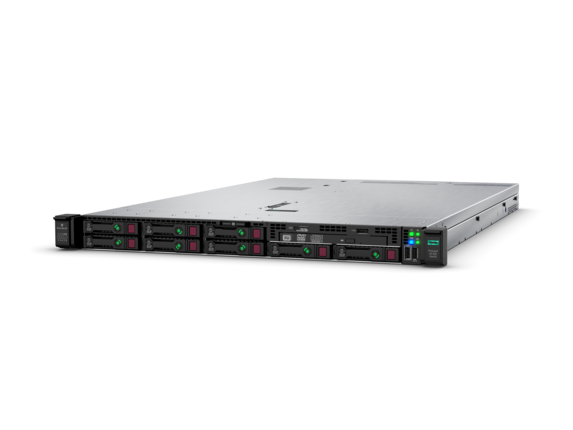 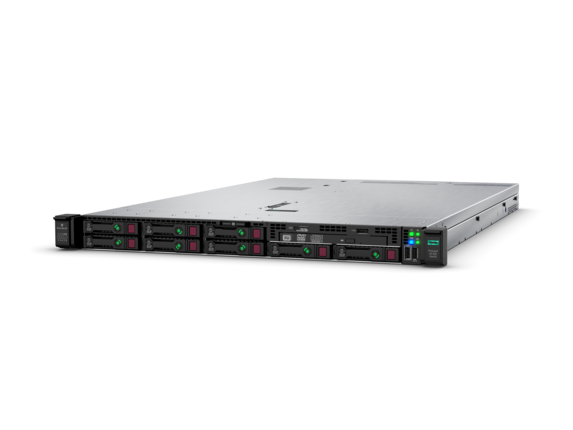 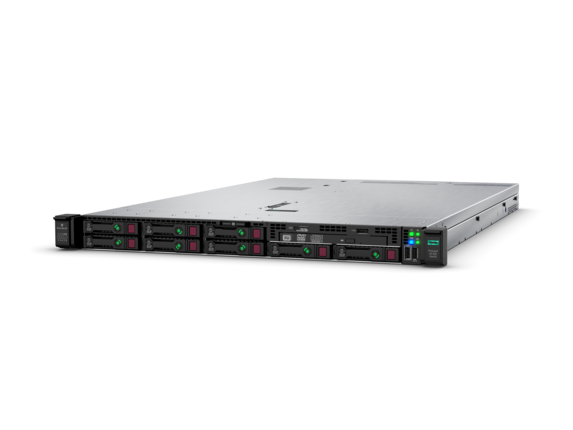 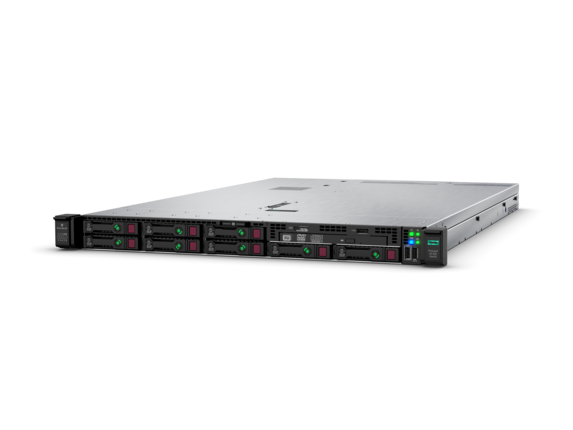 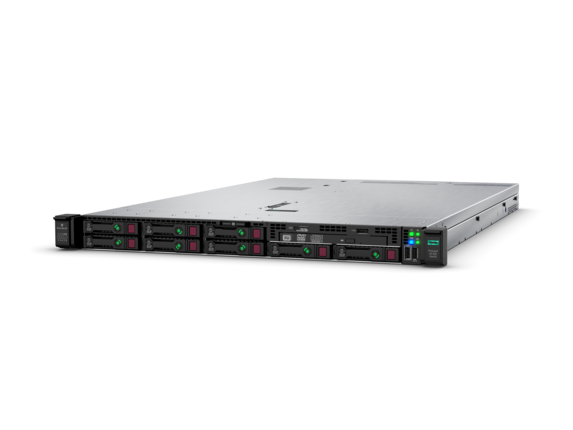 A-J
K-P
Q-Z
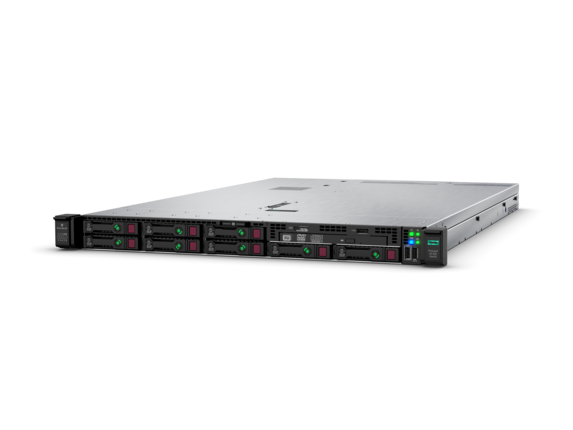 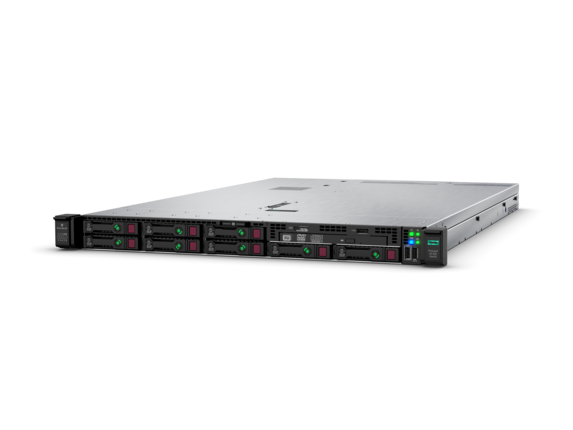 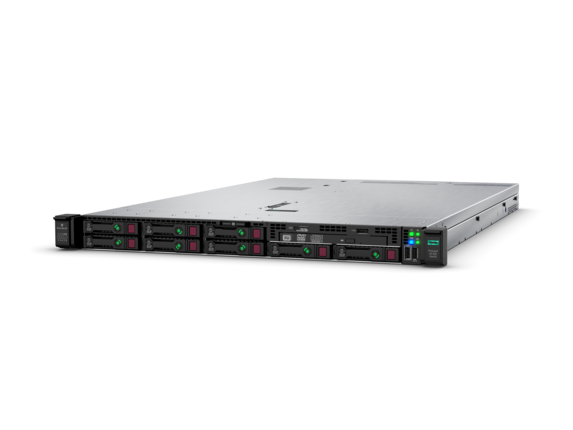 A
36
11
99
K
Q
21
77
Read transactions may need two rounds
READ @8
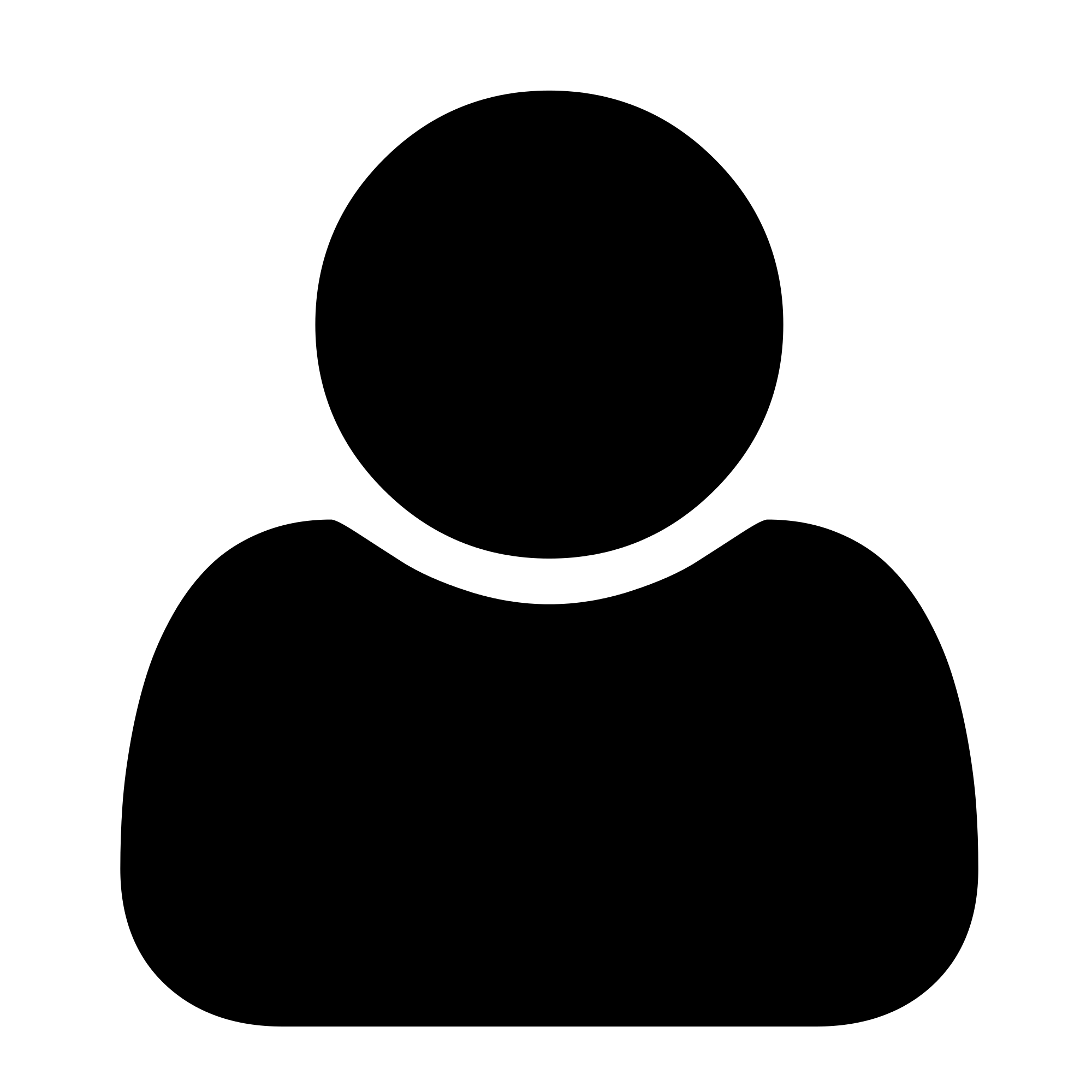 0
1
2
3
4
5
6
7
8
9
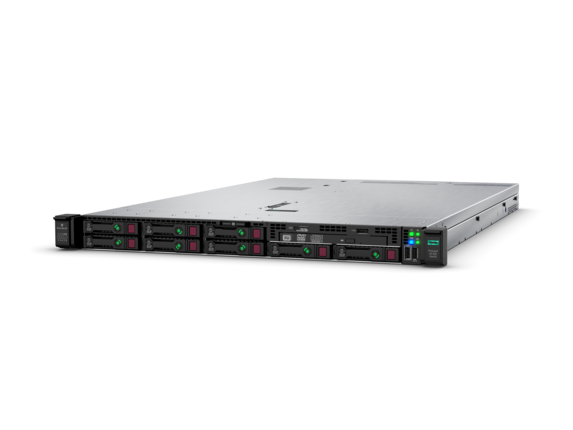 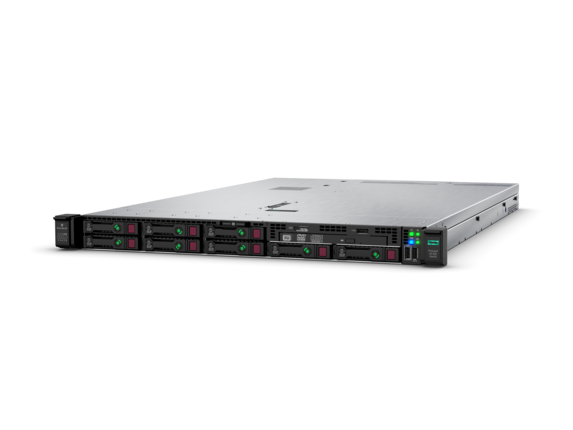 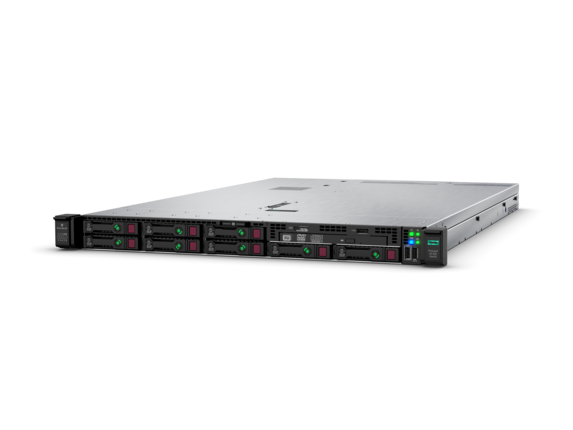 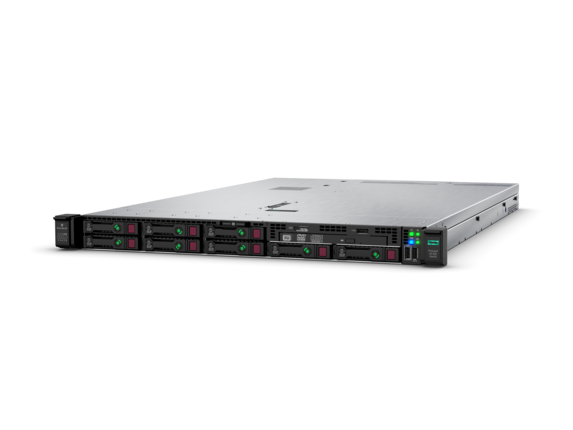 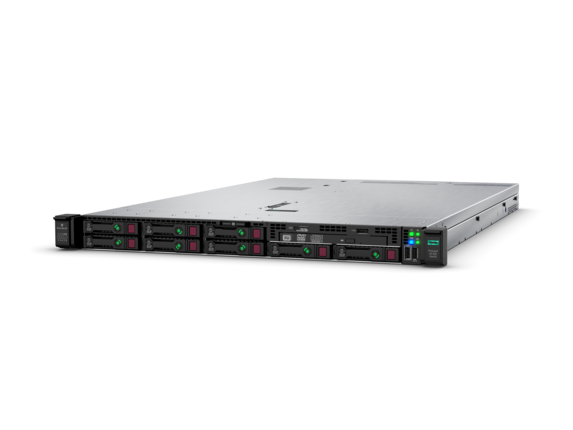 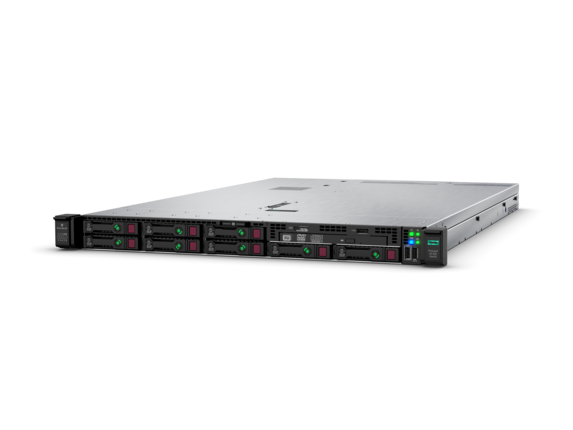 A-J
K-P
Q-Z
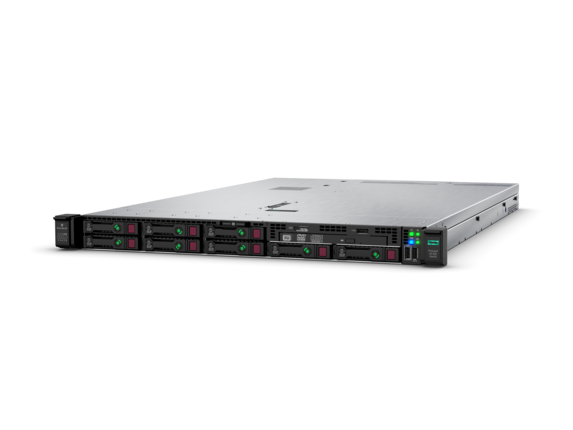 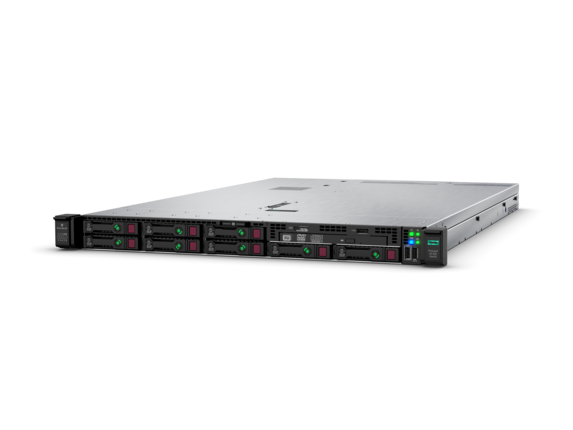 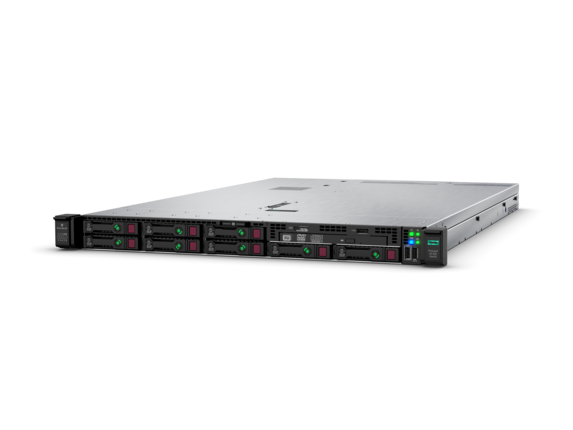 A
36
11
99
K
Q
21
77
Read transactions may need two rounds
36
A
K
99
Q
READ @8
77
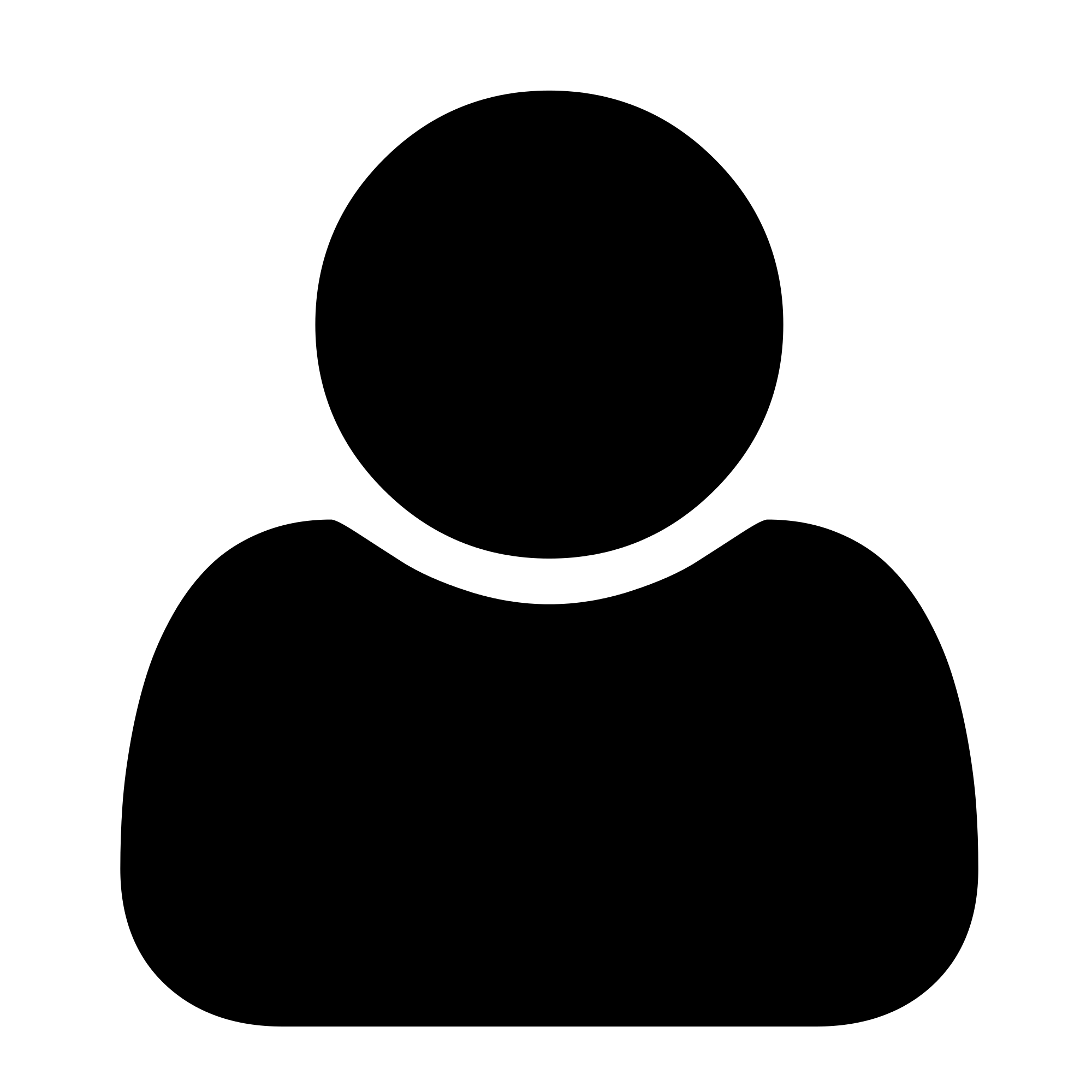 0
1
2
3
4
5
6
7
8
9
8
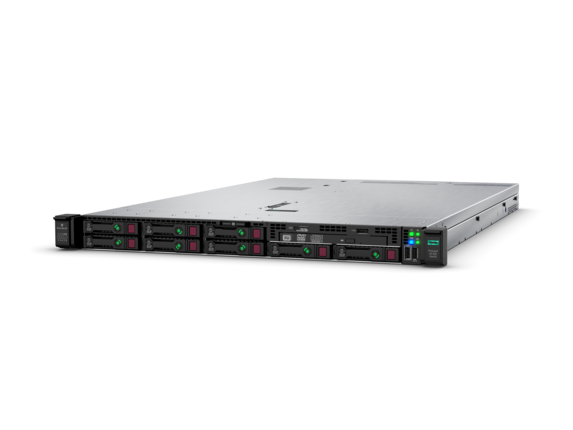 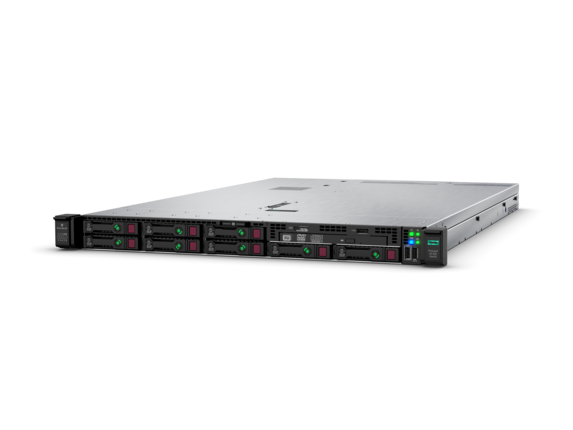 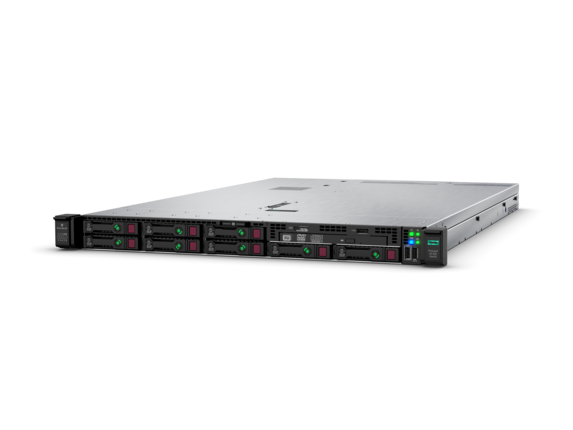 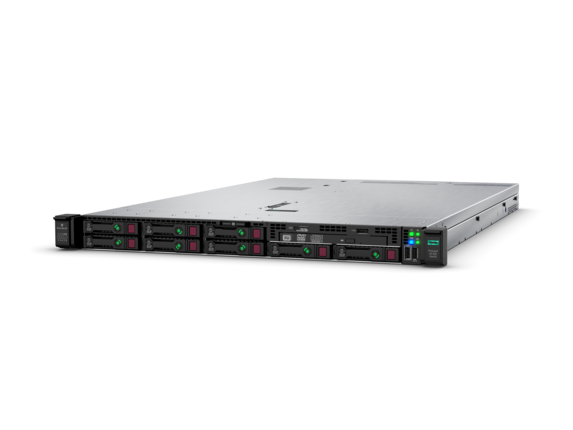 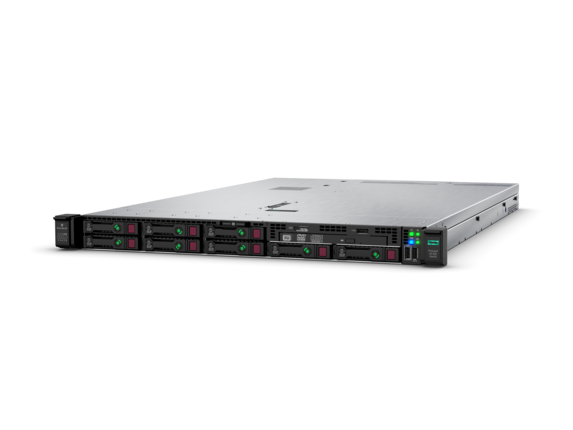 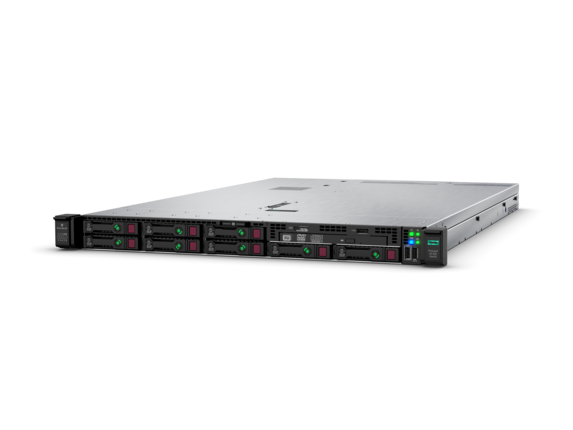 A-J
K-P
Q-Z
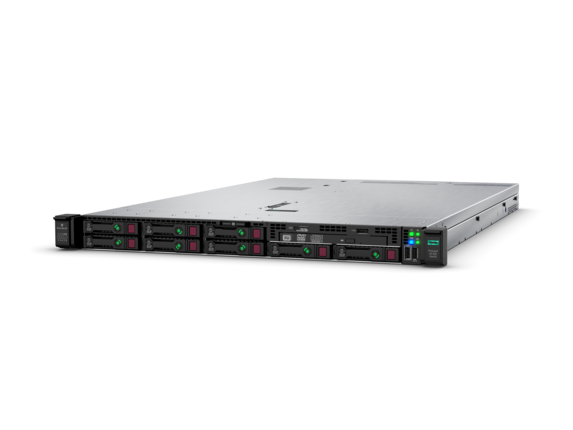 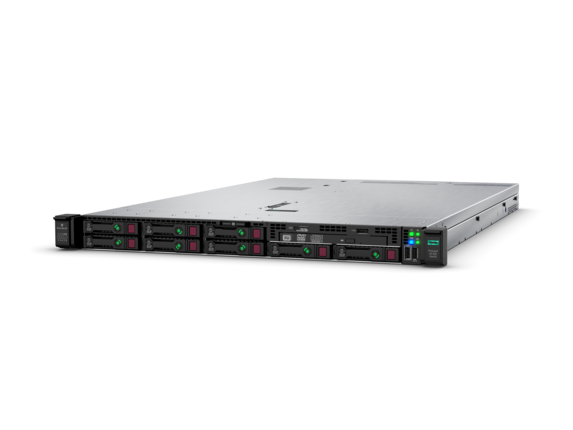 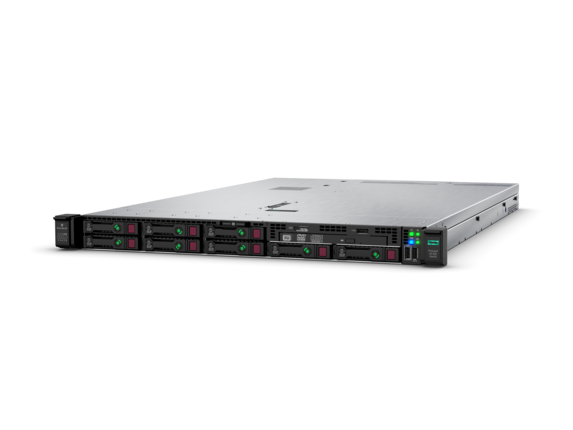 A
36
11
99
K
Q
21
77
Write transactions are local
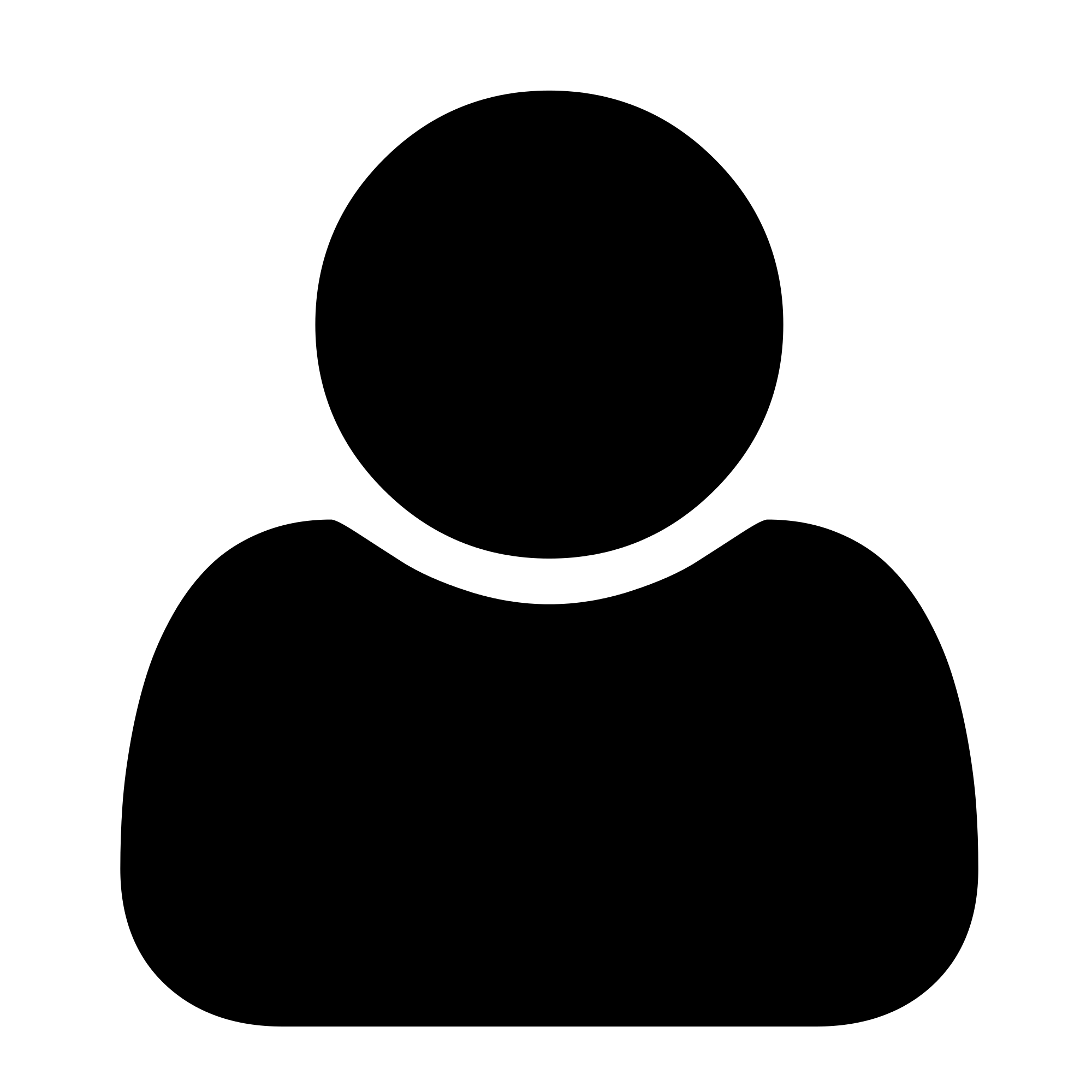 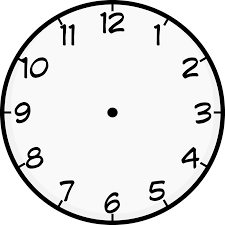 0
1
2
3
4
5
6
7
8
9
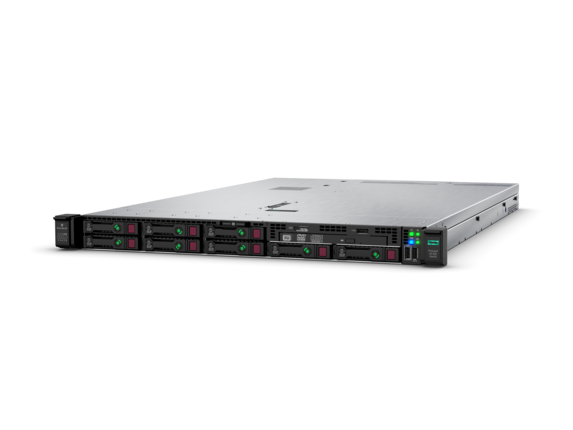 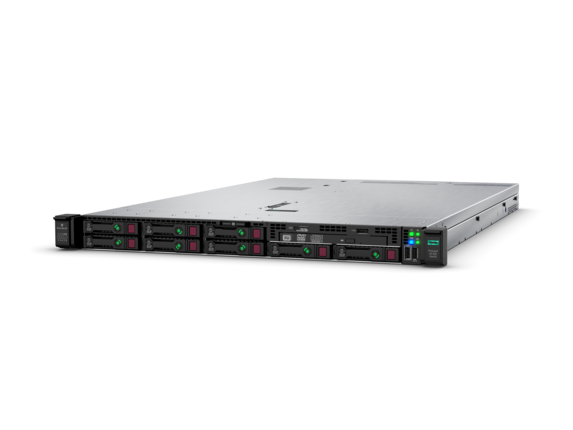 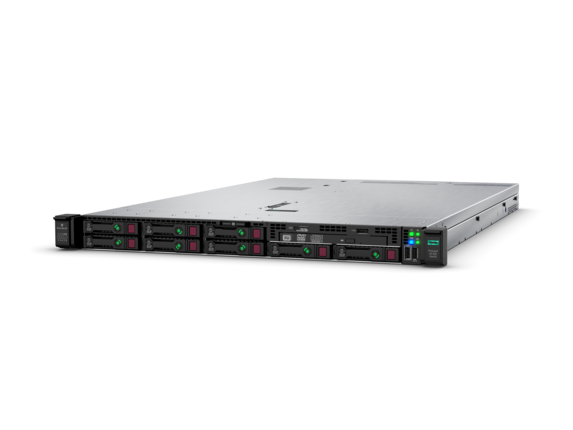 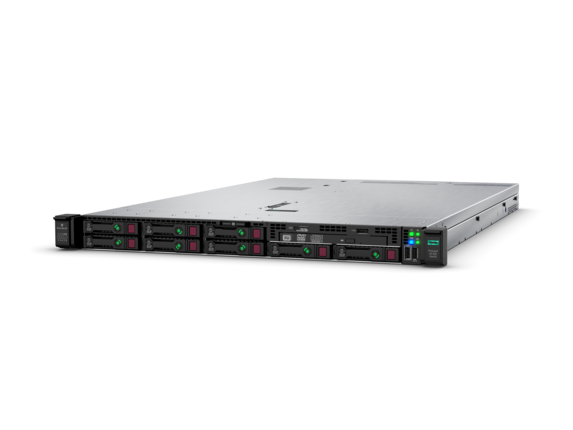 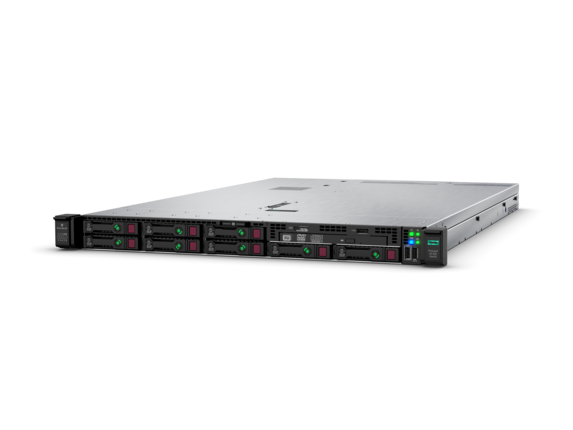 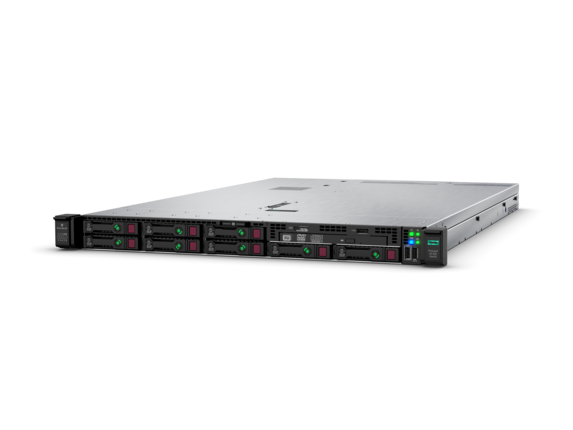 A-J
K-P
Q-Z
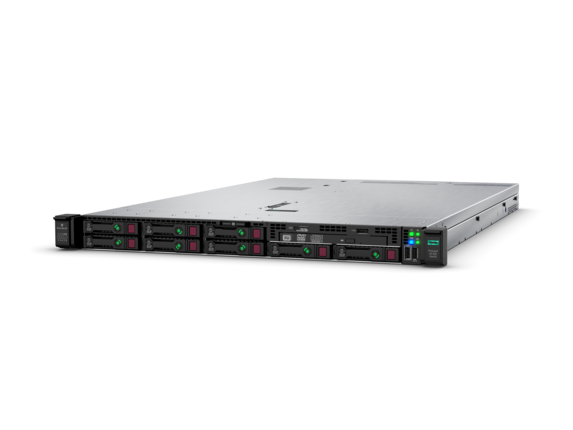 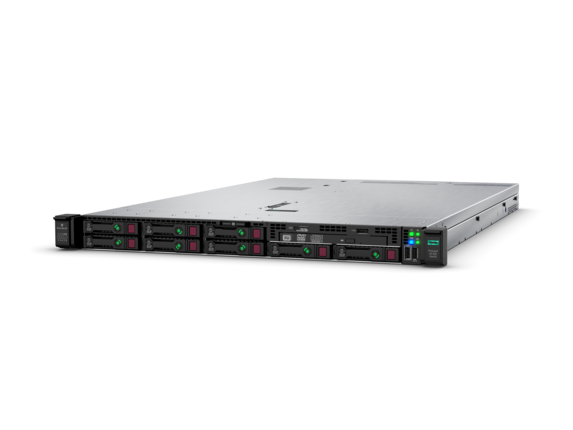 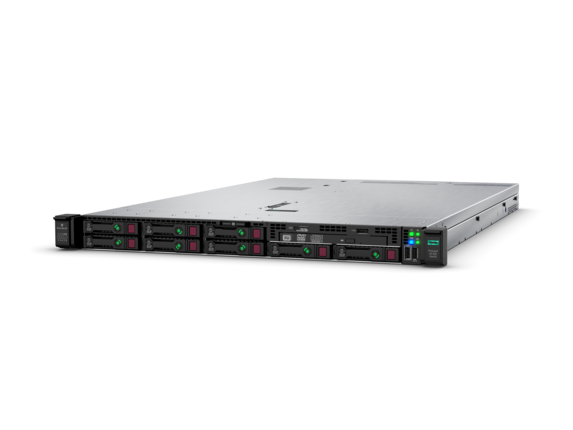 A
36
11
99
K
Q
21
Write transactions are local
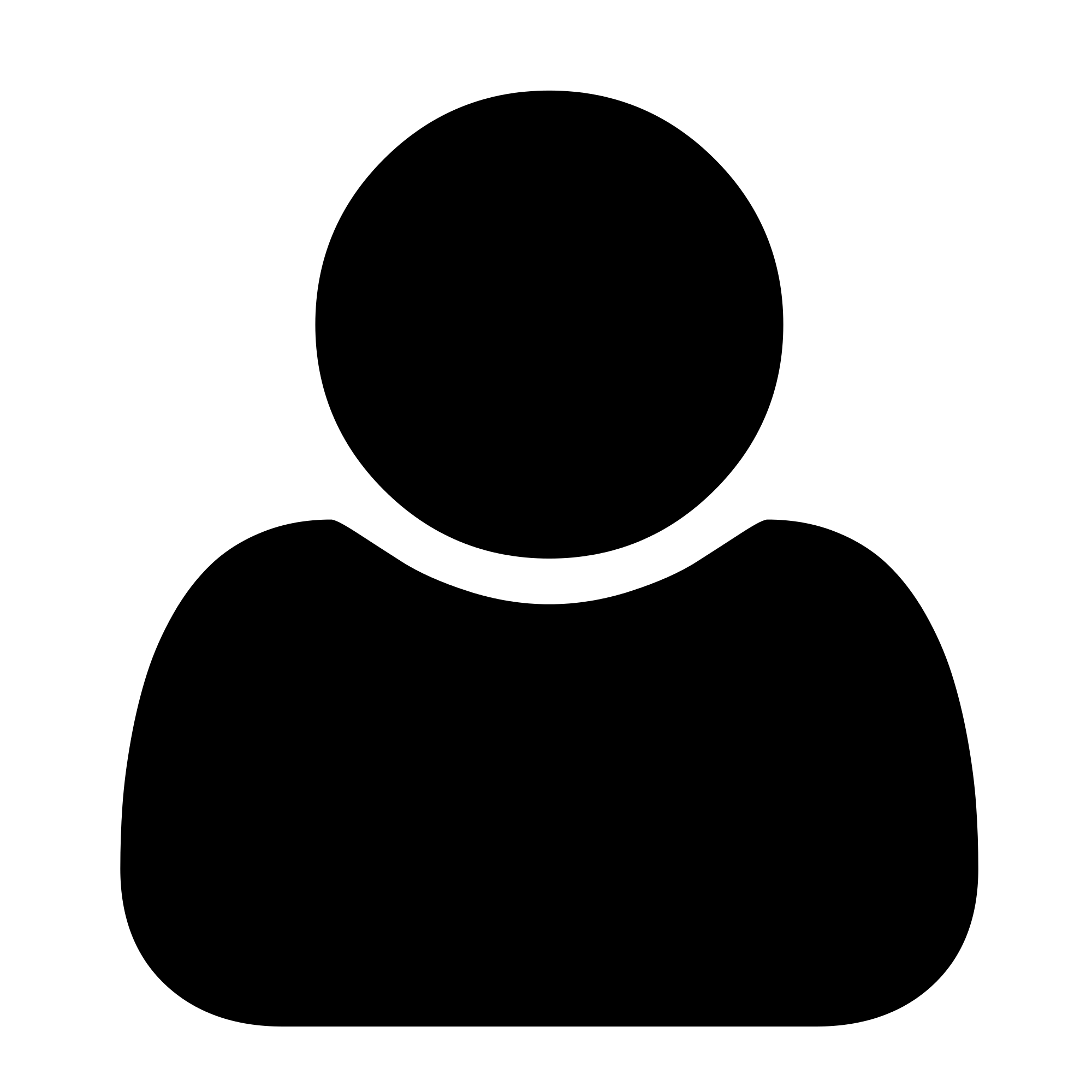 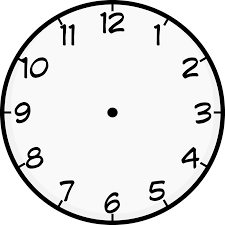 0
1
2
3
4
5
6
7
8
9
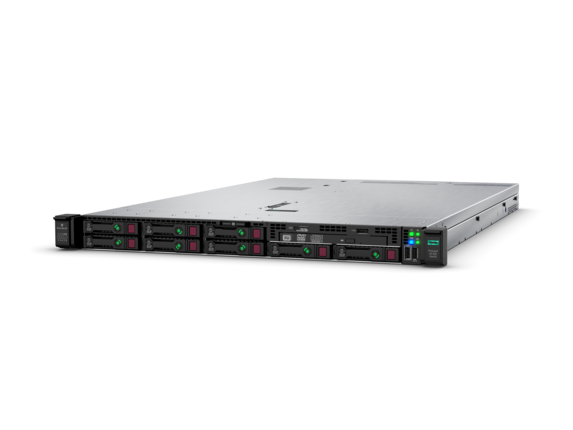 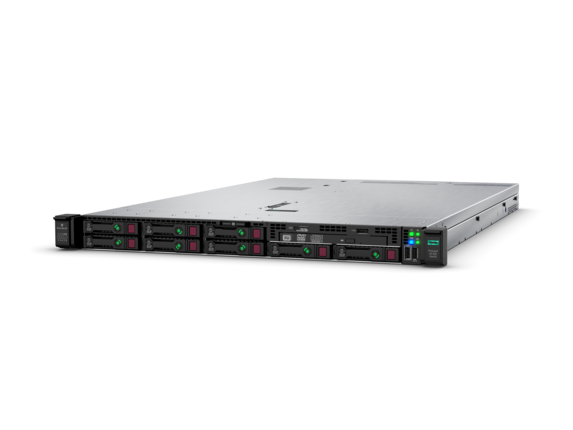 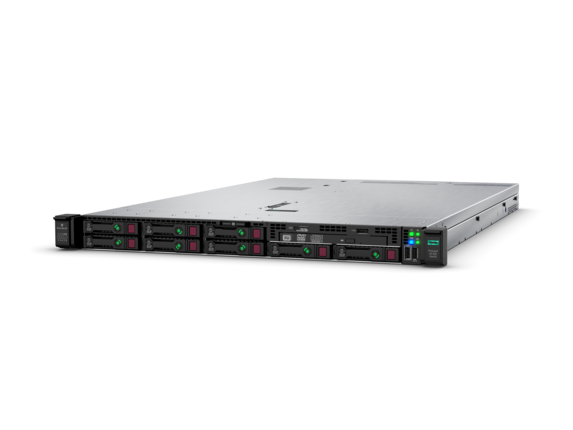 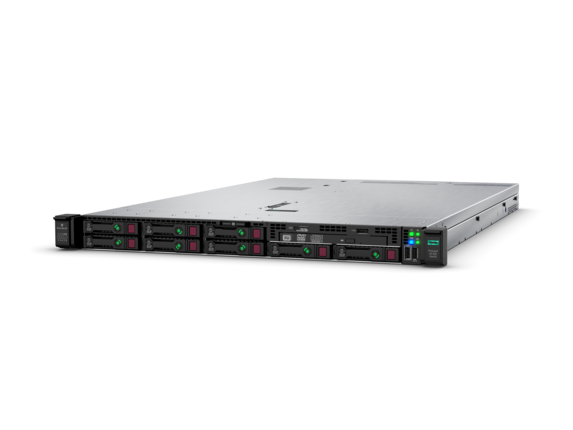 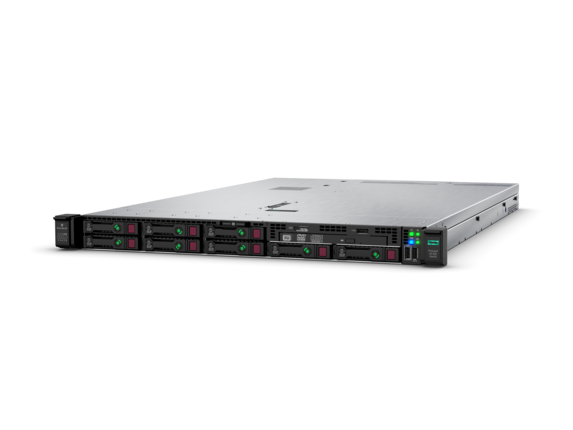 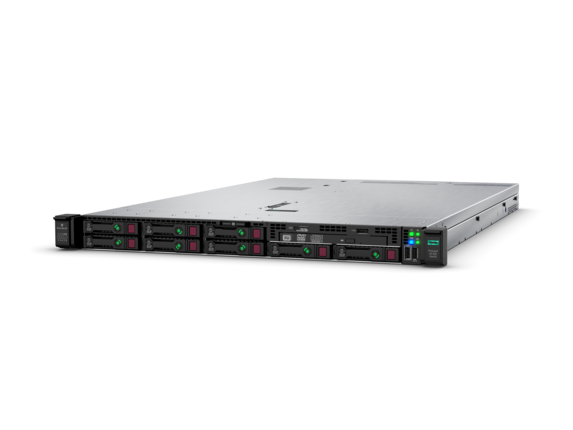 A-J
K-P
Q-Z
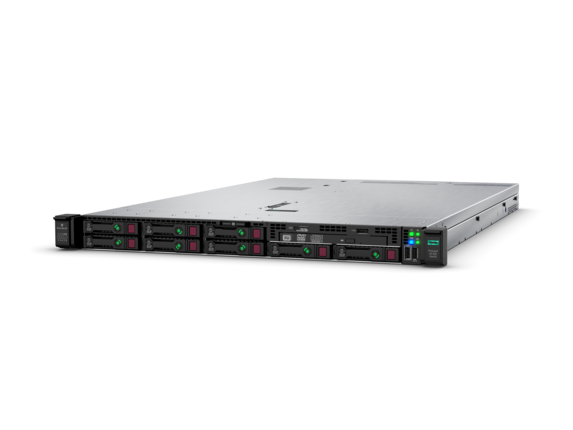 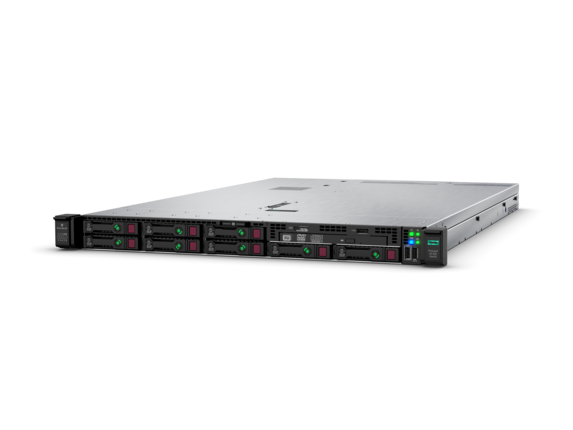 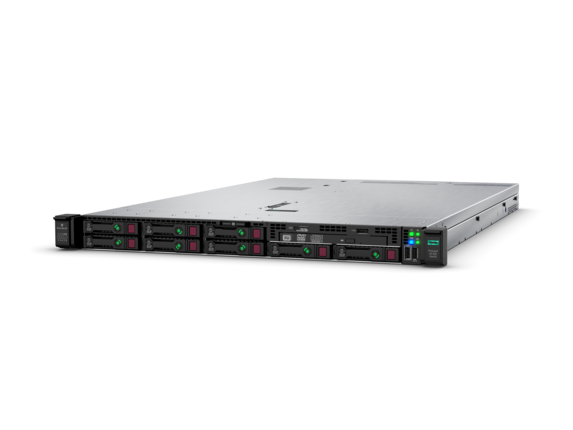 A
36
pending
11
99
K
pending
pending
Q
21
Write transactions are local
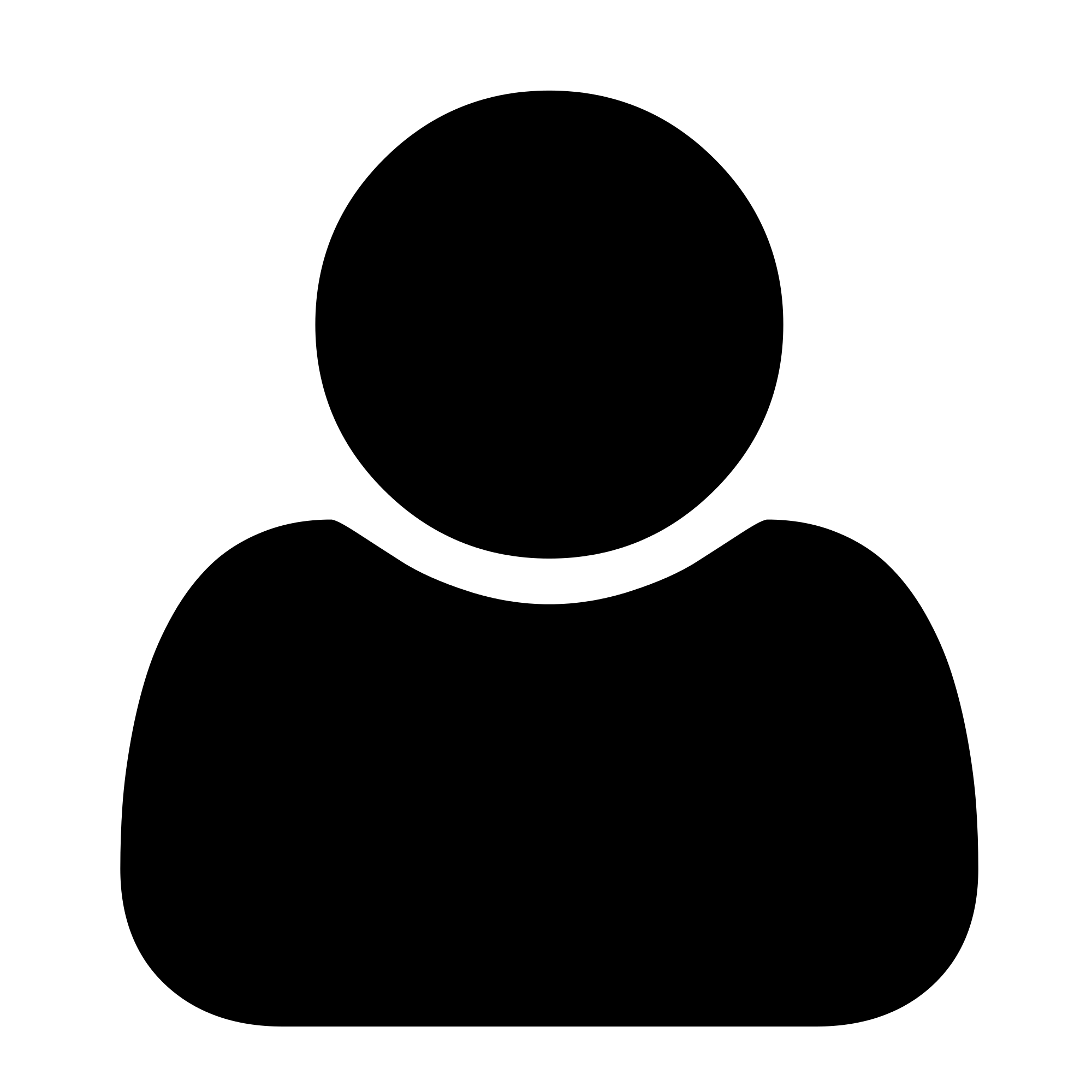 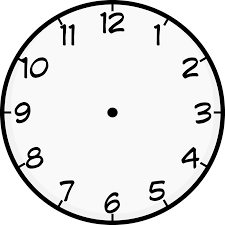 0
1
2
3
4
5
6
7
8
9
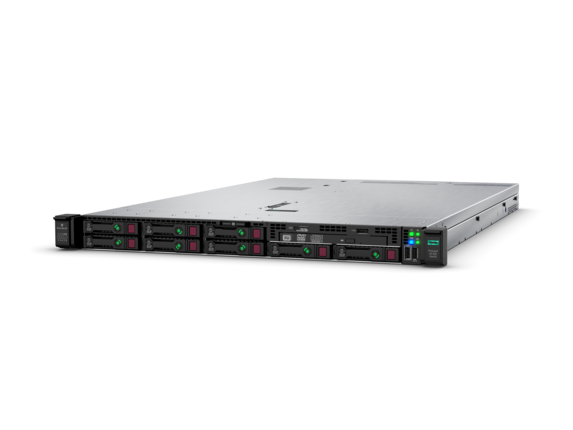 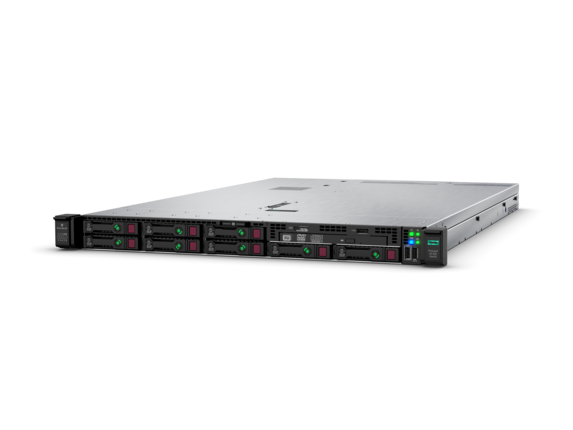 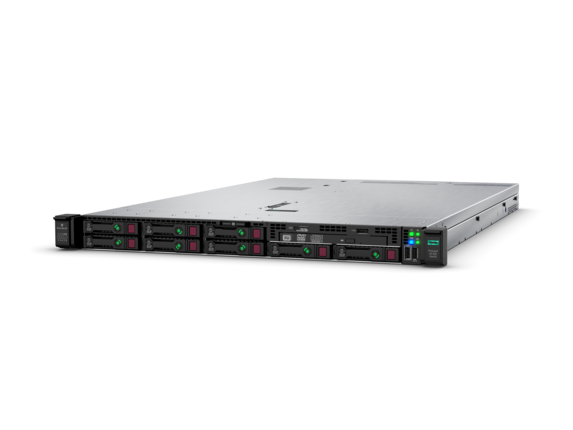 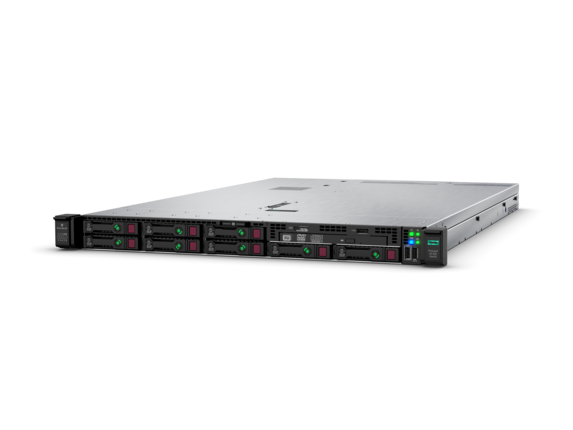 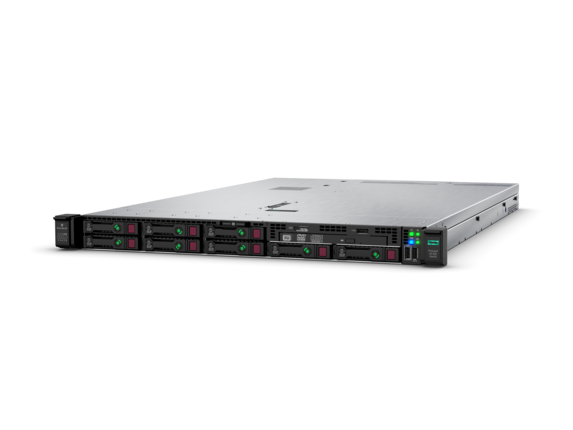 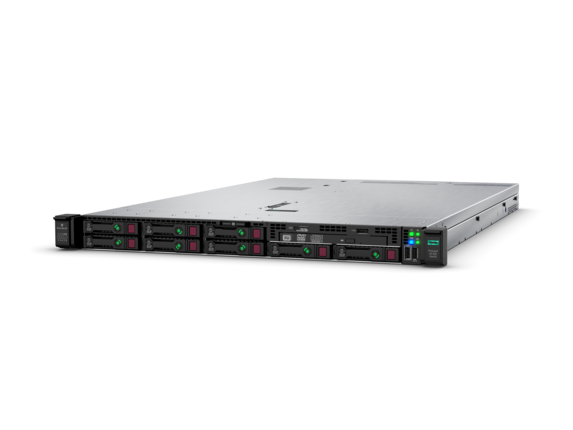 A-J
K-P
Q-Z
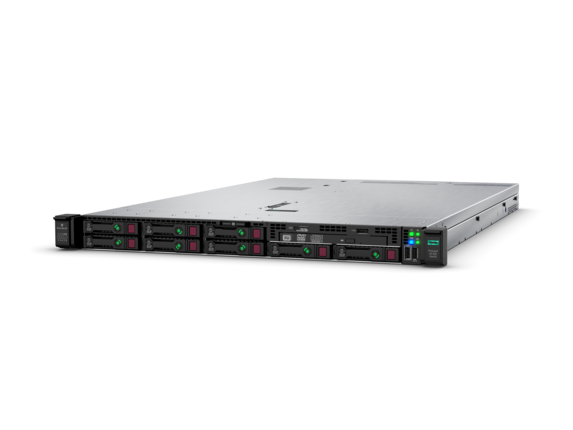 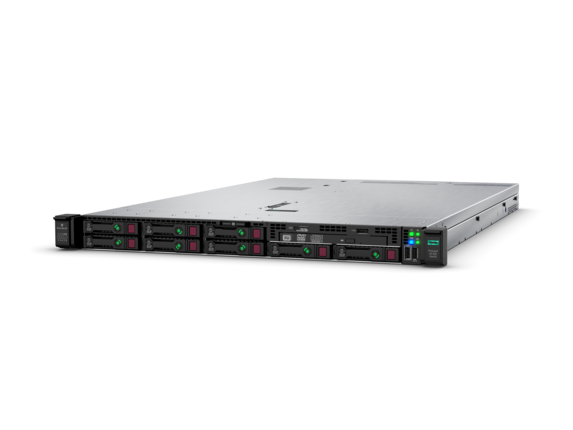 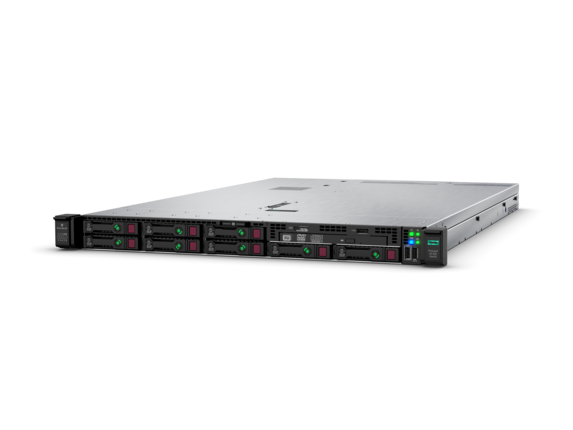 A
36
pending
11
99
K
pending
pending
Q
21
Write transactions are local
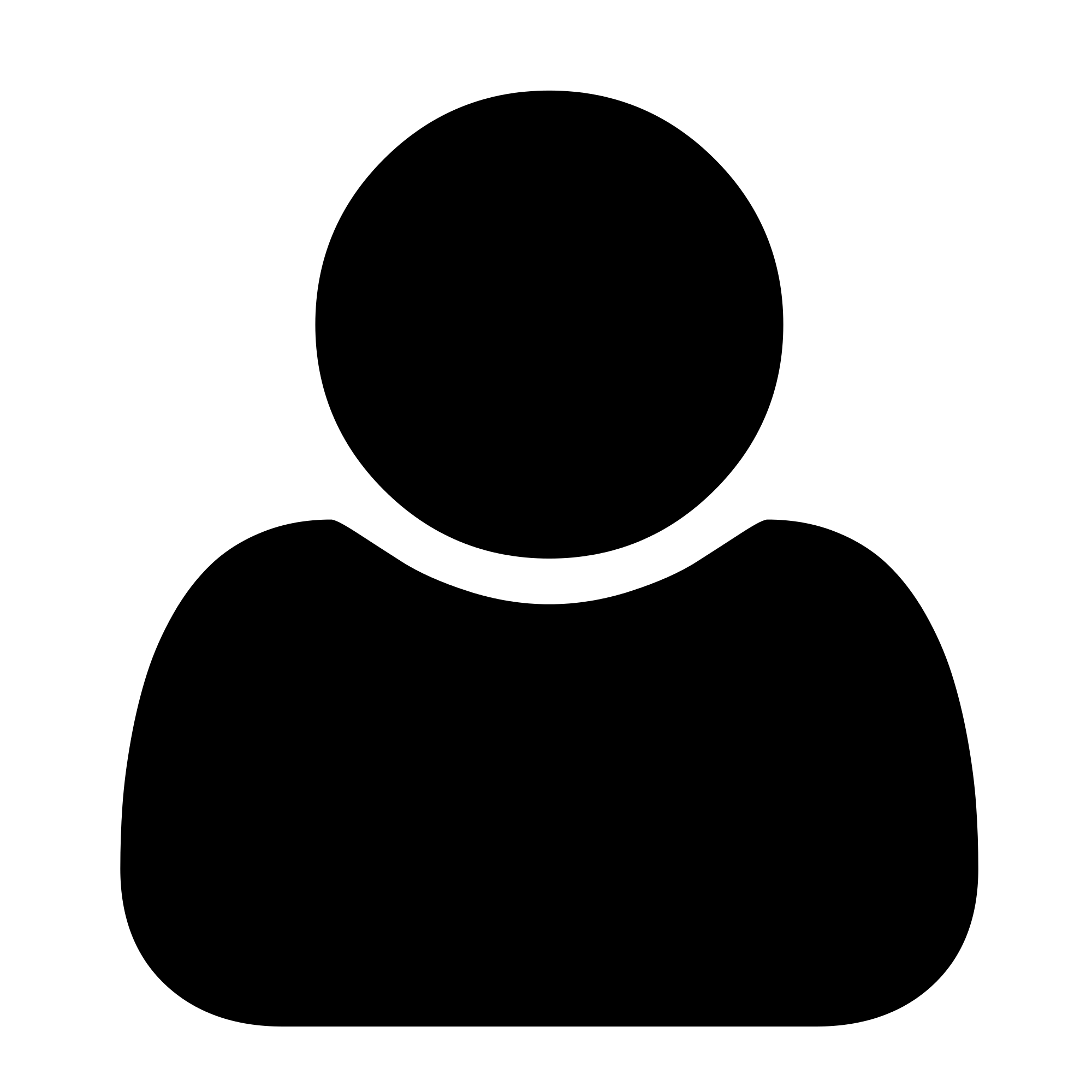 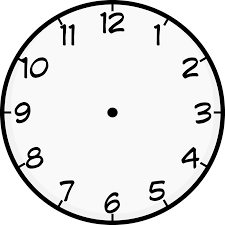 0
1
2
3
4
5
6
7
8
9
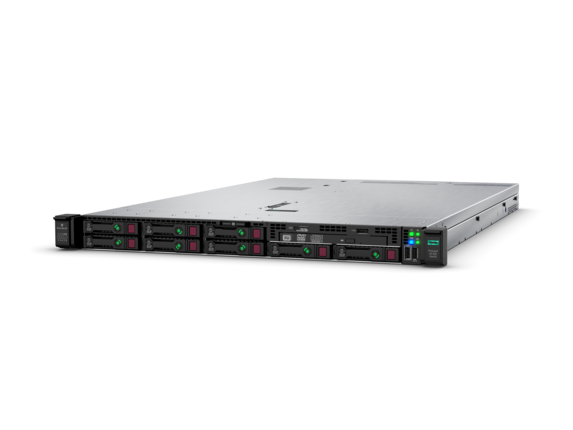 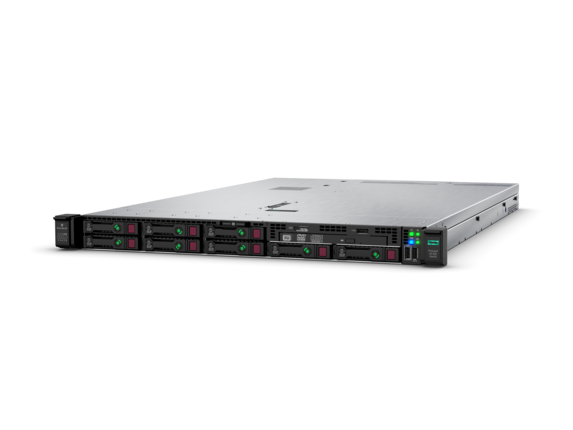 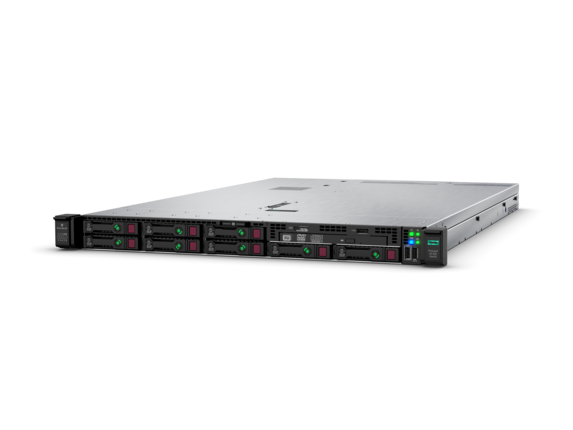 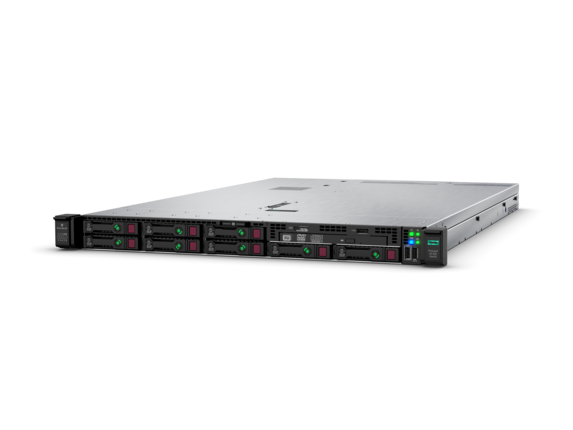 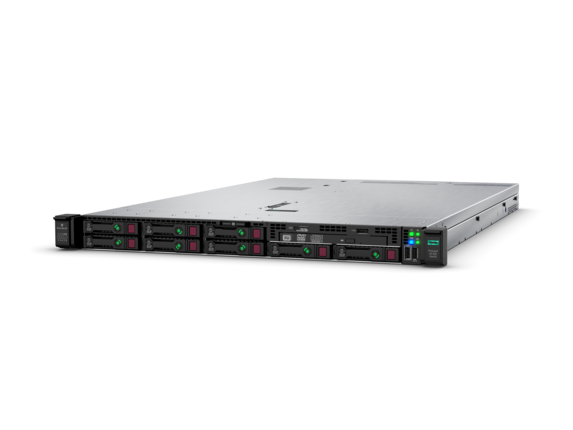 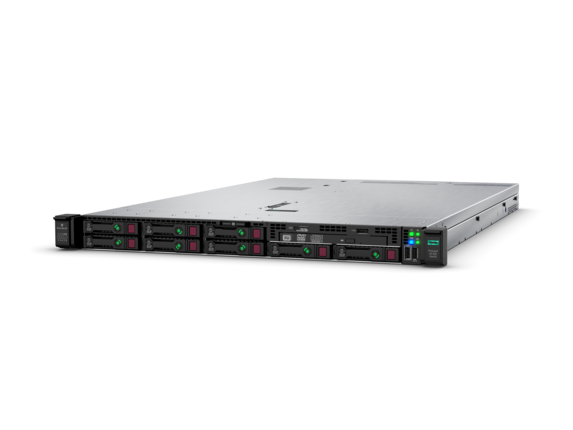 A-J
K-P
Q-Z
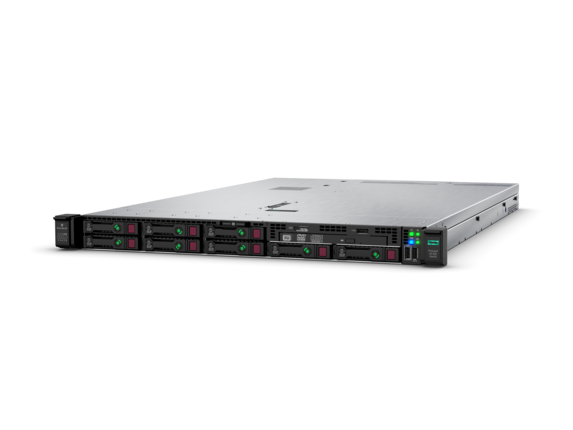 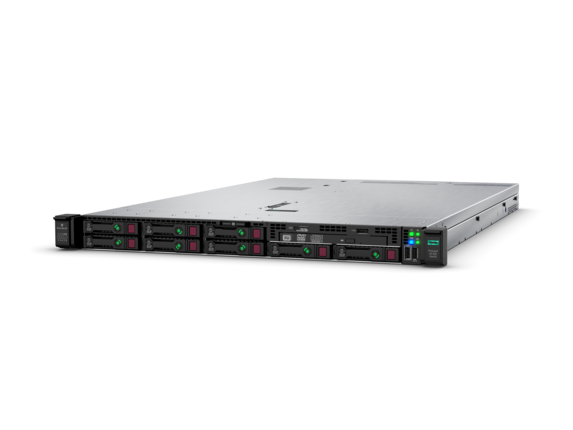 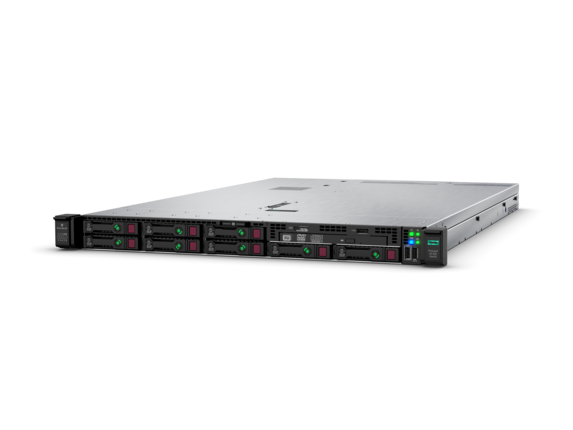 A
36
22
11
99
K
12
45
Q
21
Write transactions are local
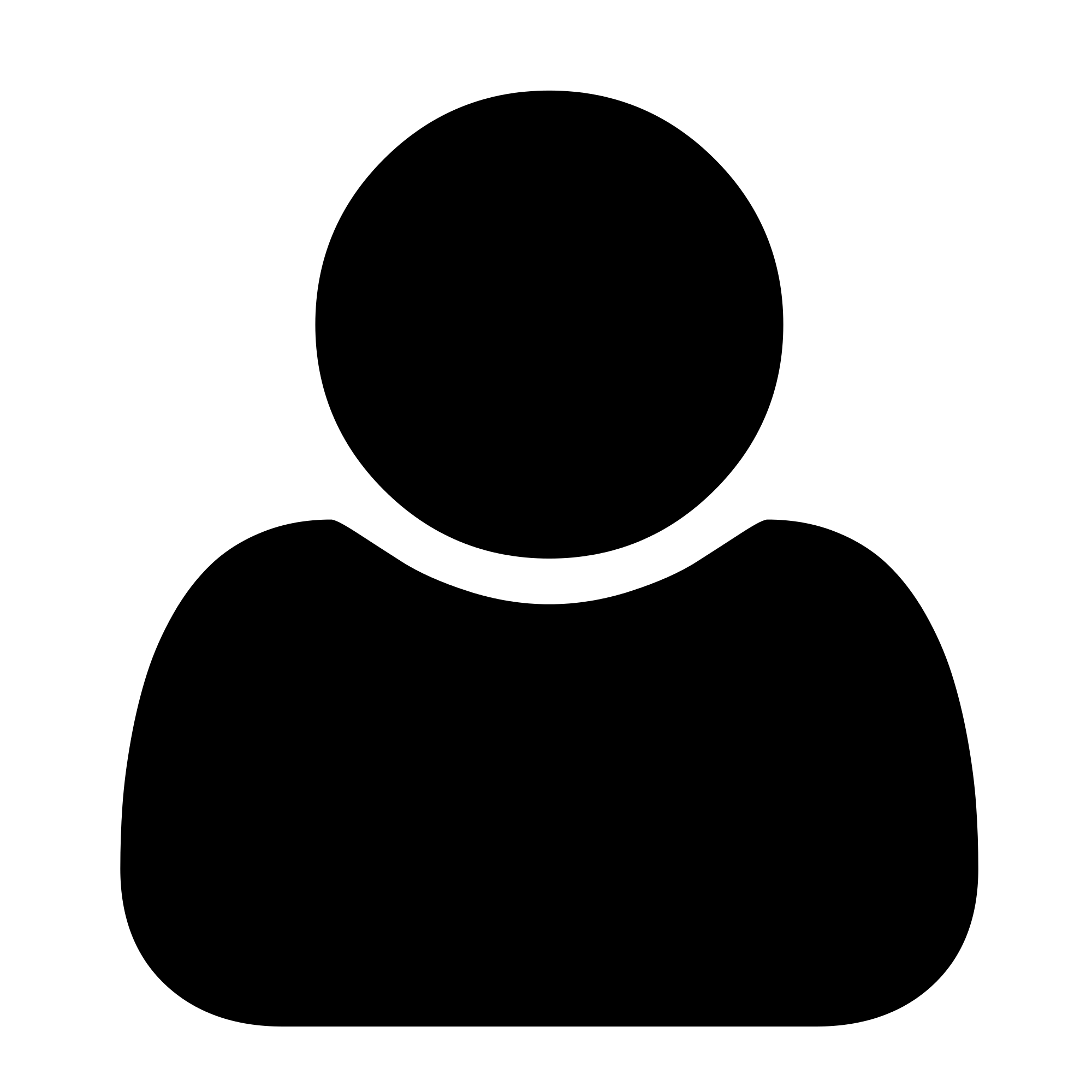 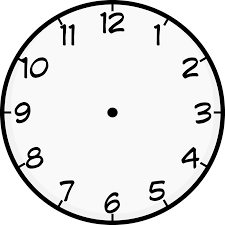 0
1
2
3
4
5
6
7
8
9
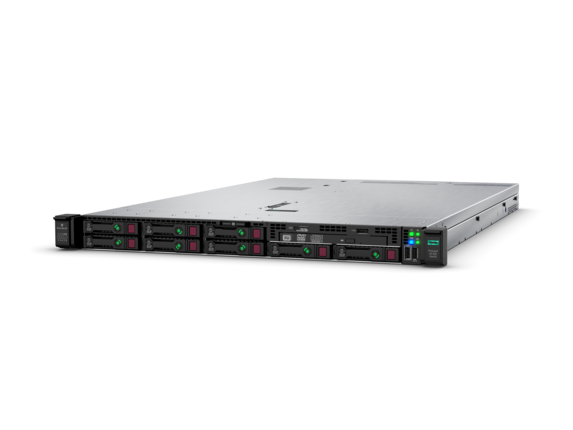 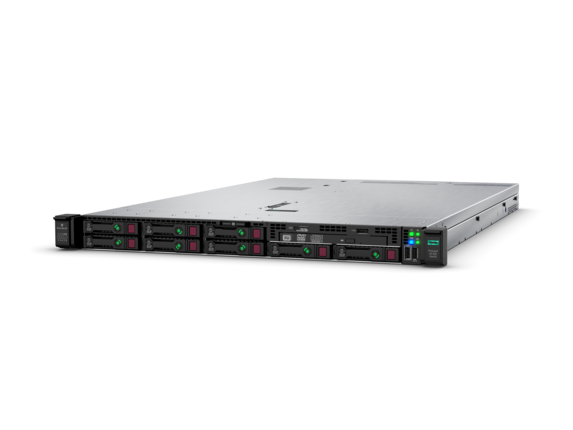 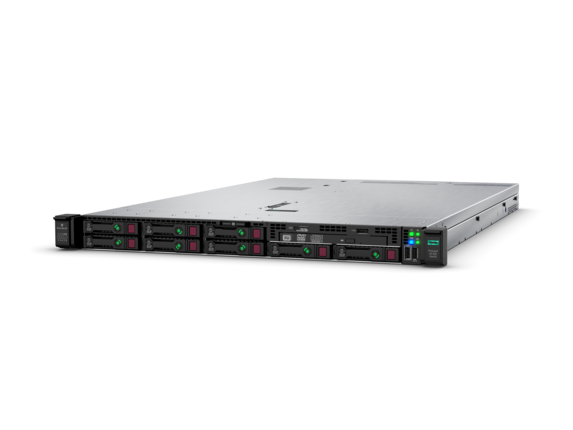 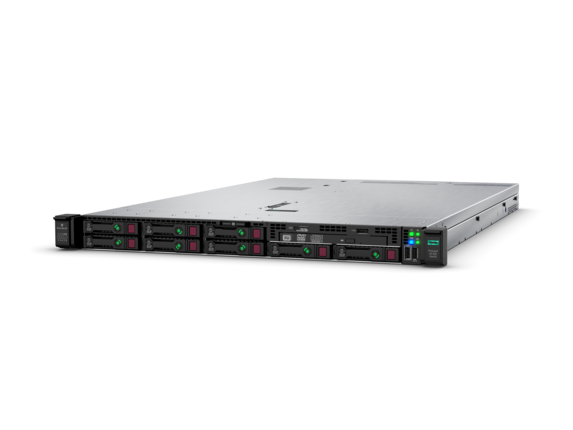 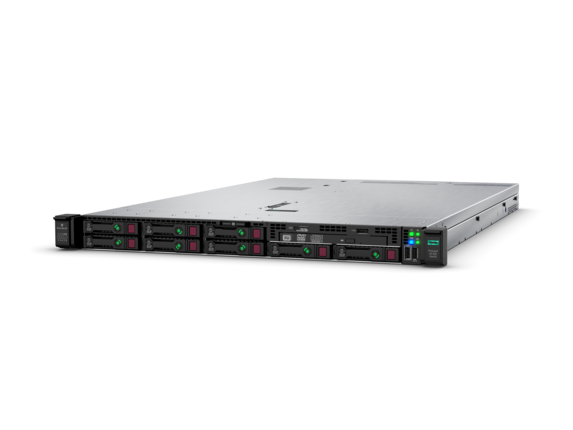 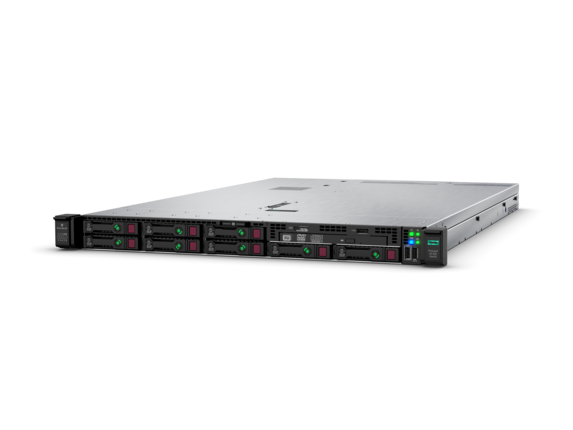 A-J
K-P
Q-Z
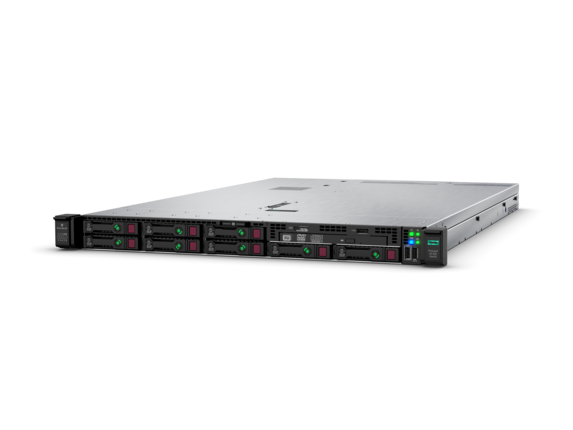 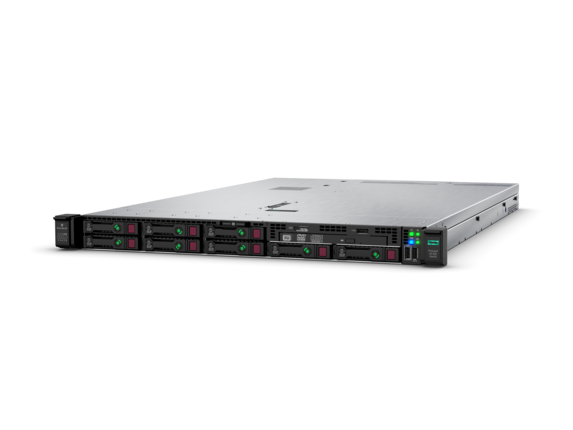 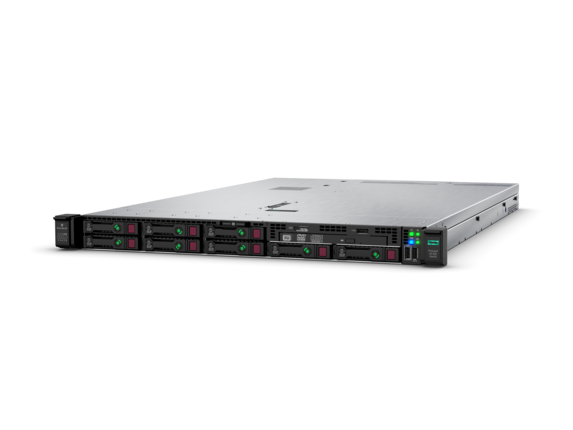 A
36
22
11
99
K
12
45
Q
21
Reads may have to wait for pending writes
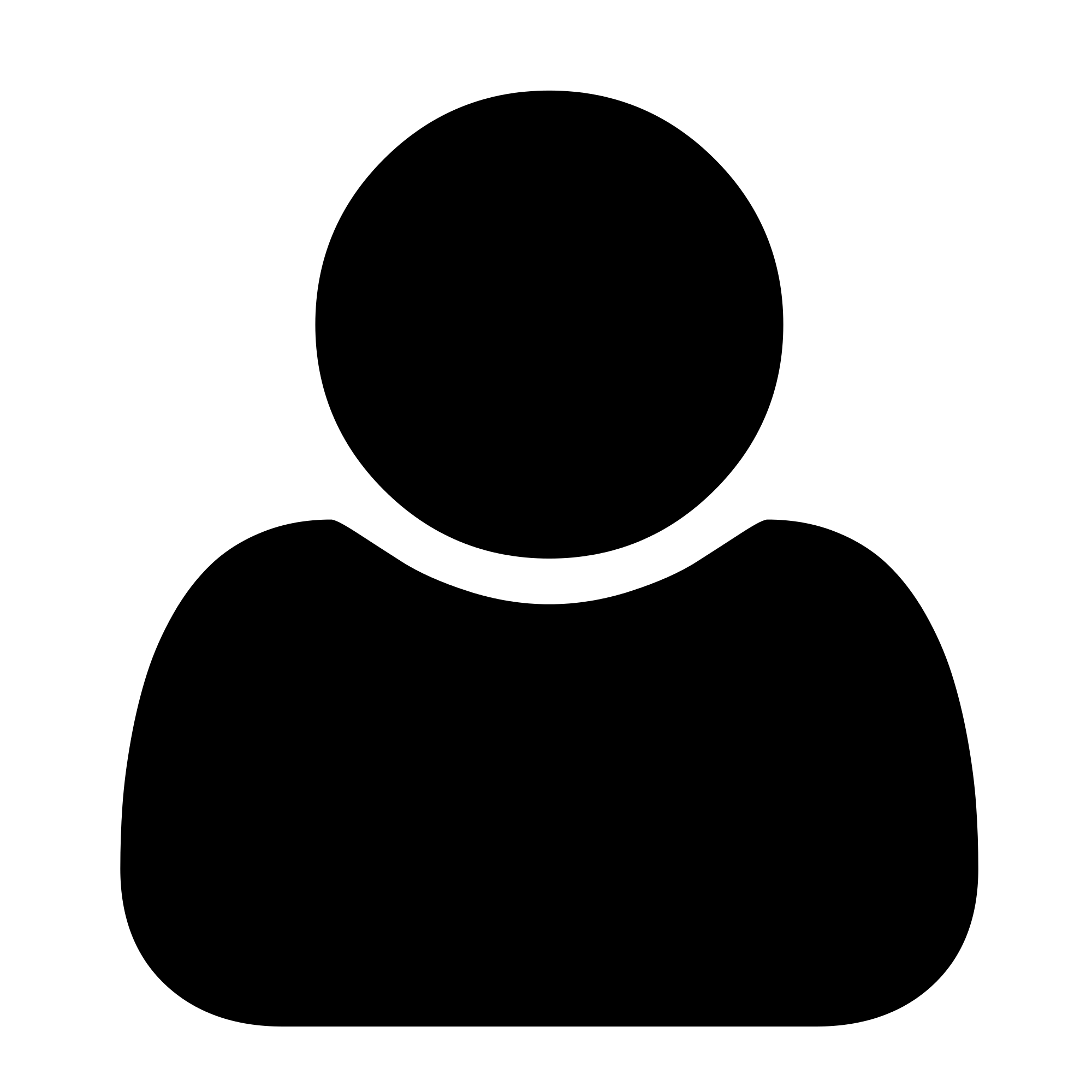 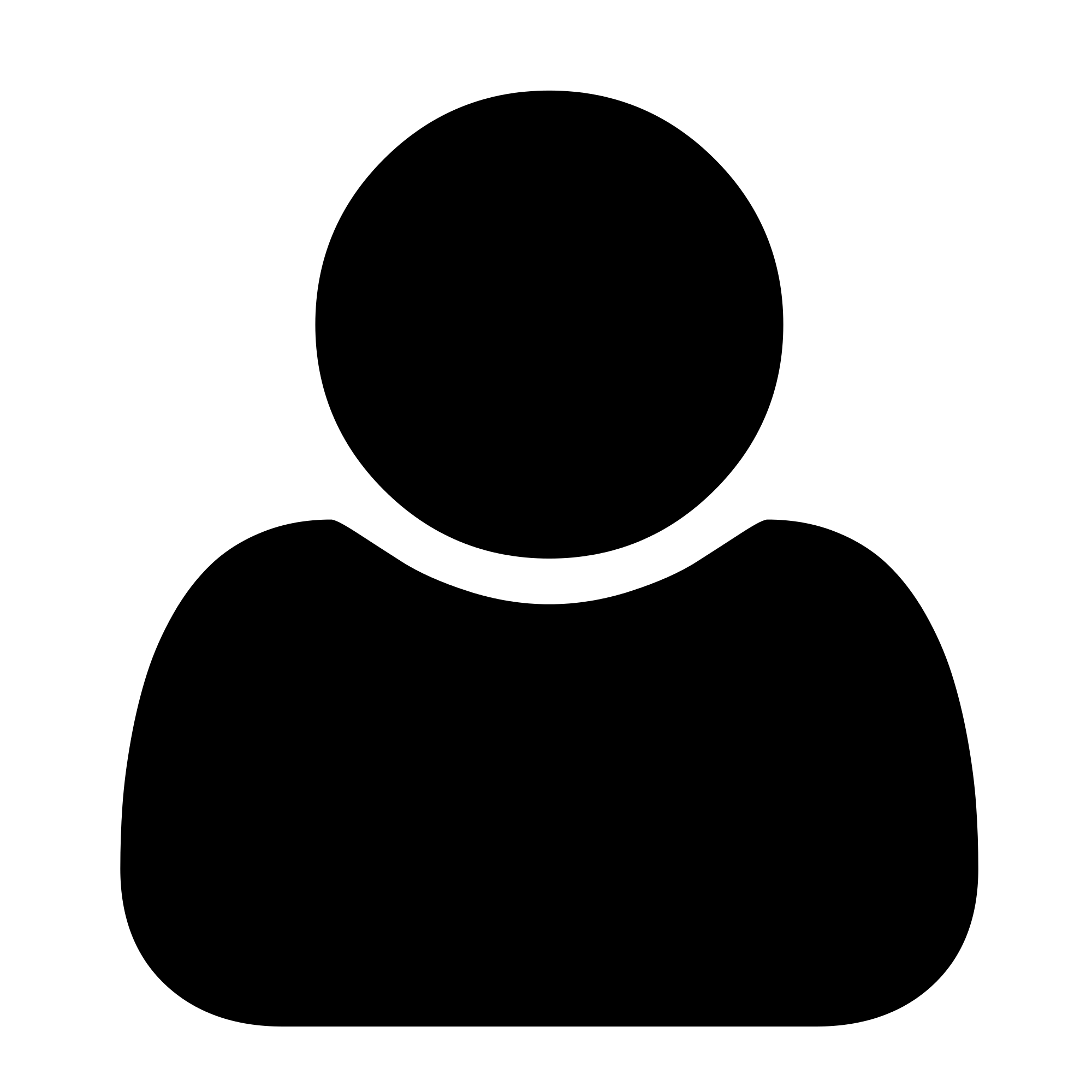 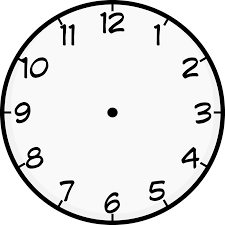 First round of read indicates need to wait
0
1
2
3
4
5
6
7
8
9
...but, importantly, read doesn’t have to wait for cross-datacenter messages
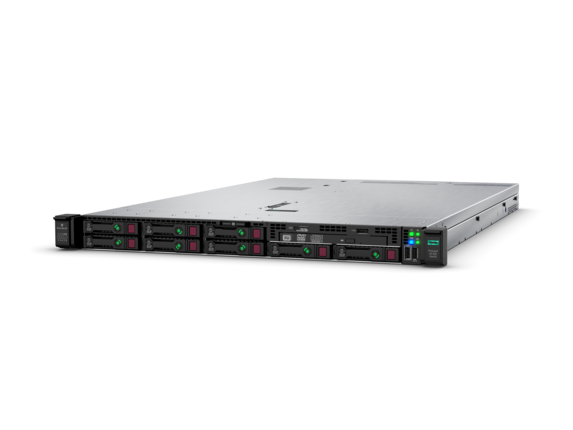 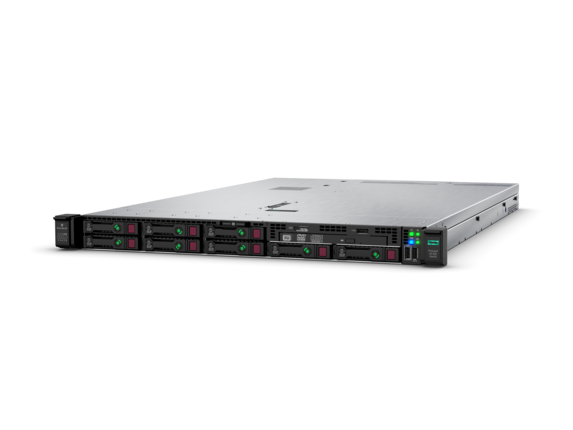 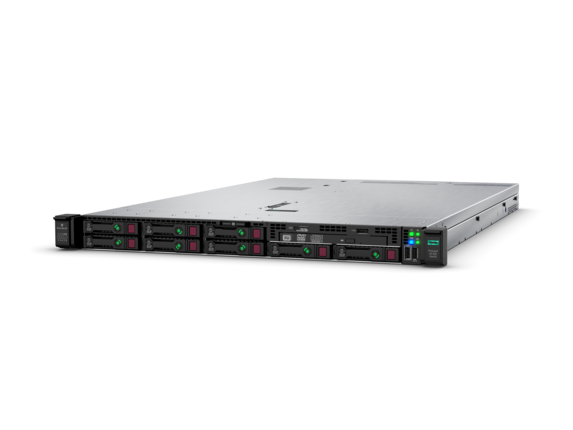 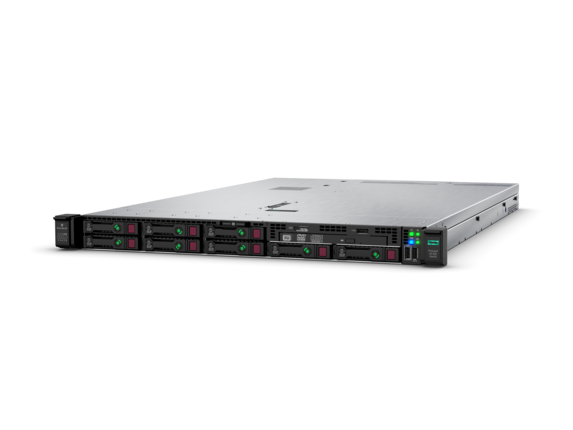 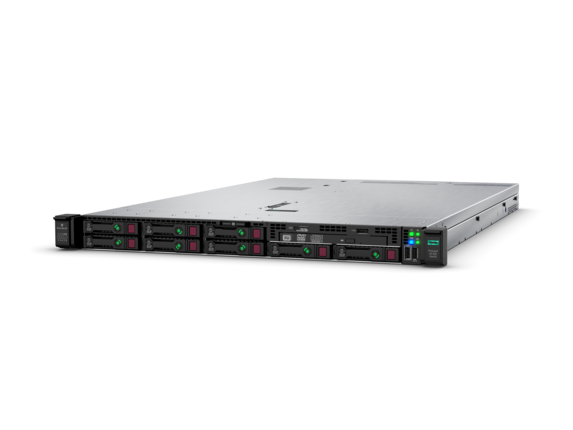 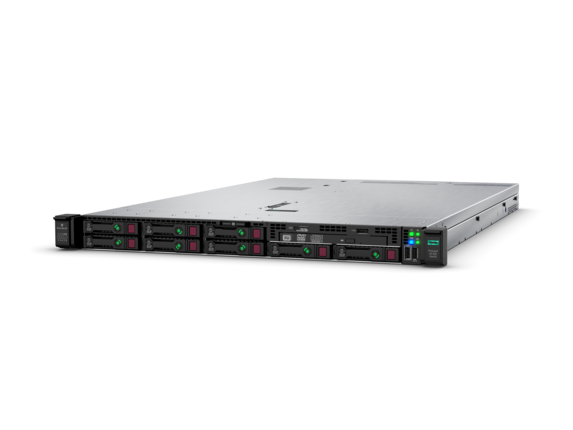 A-J
K-P
Q-Z
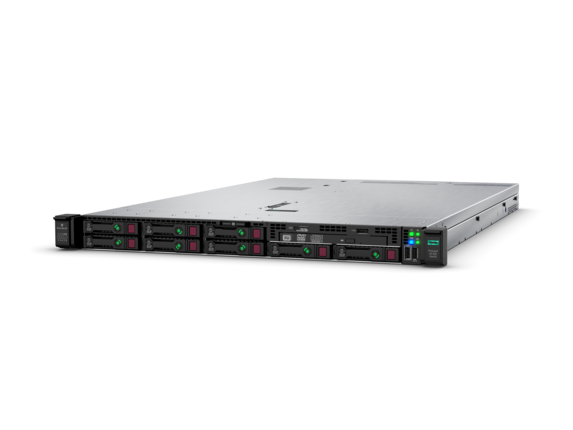 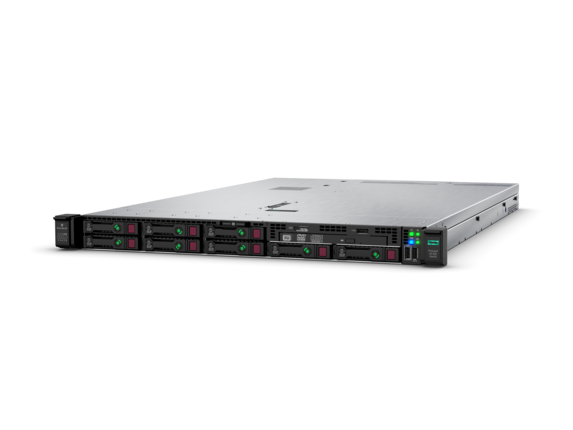 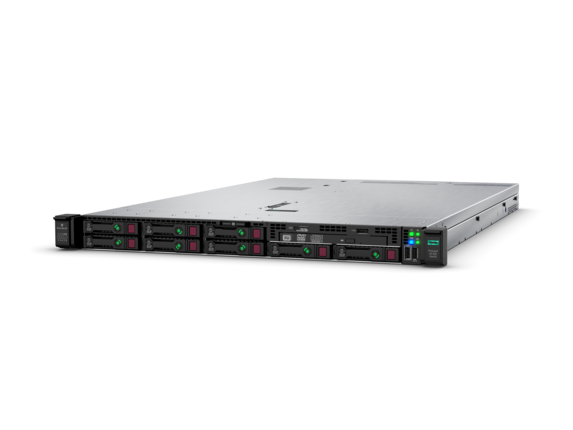 A
36
pending
11
99
K
pending
pending
Q
21
Two-phase write process only starts after dependency checks complete
Write replication isn’t local
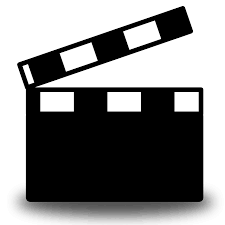 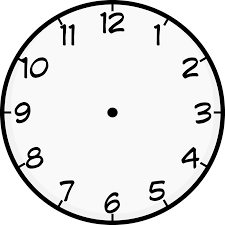 D v. 10
0
1
2
3
4
5
6
7
8
9
M v. 2
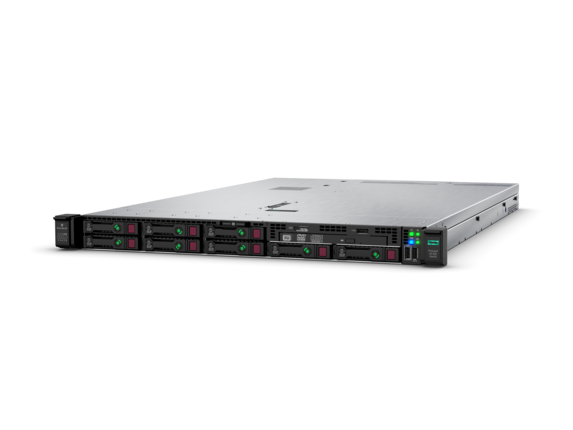 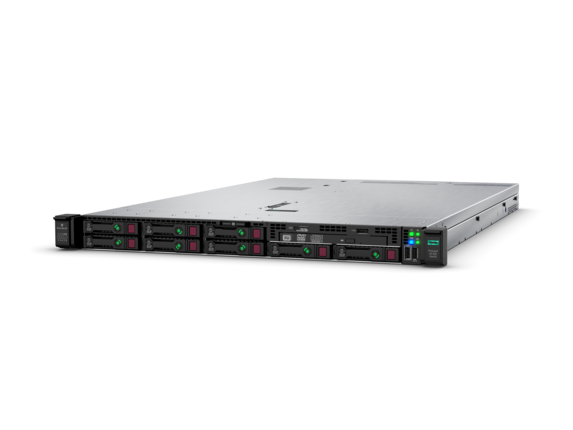 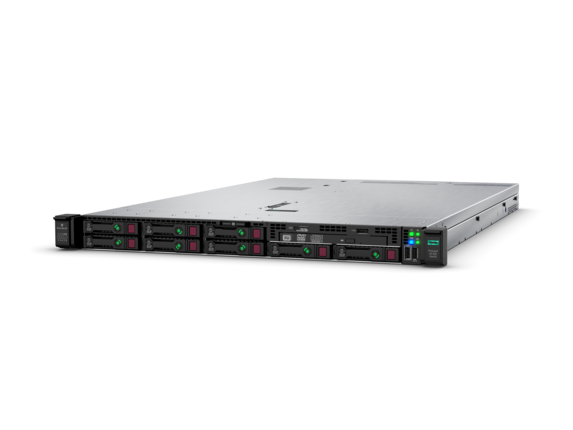 Dependency checks
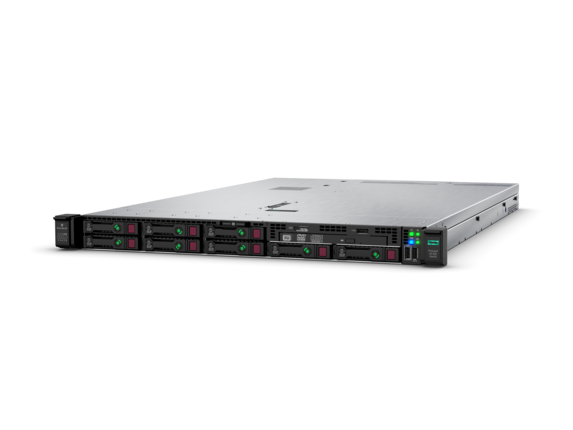 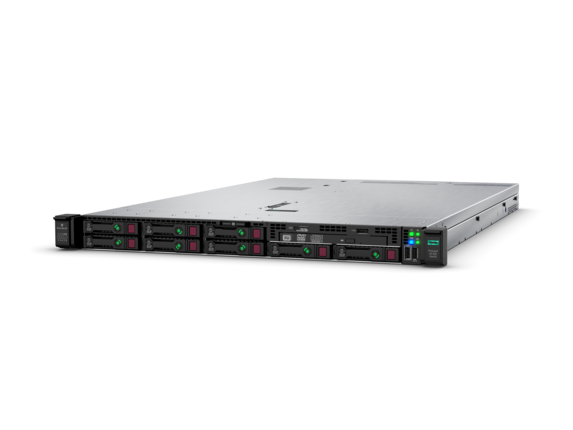 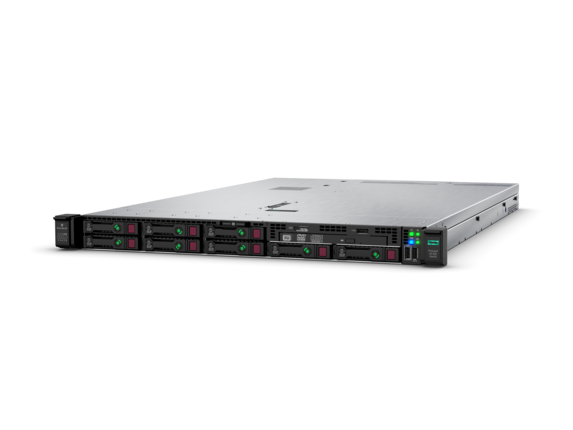 A-J
K-P
Q-Z
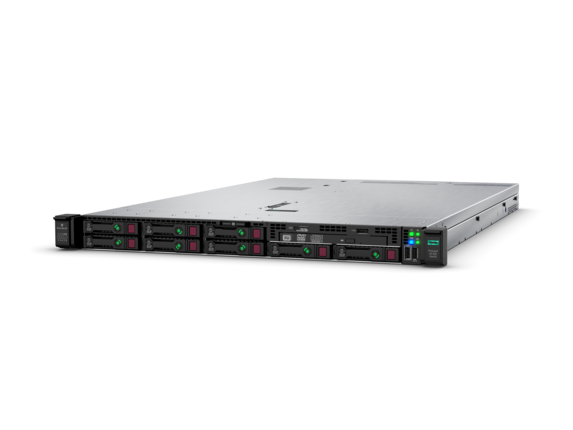 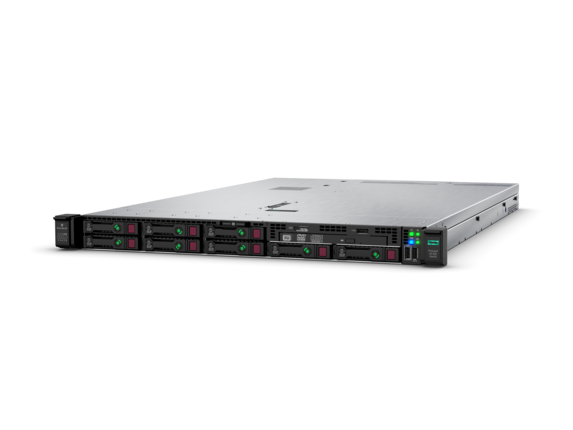 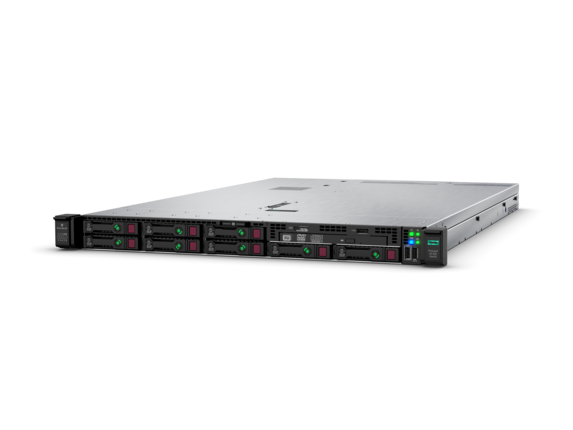 @7:


Dependencies:
write(A, 22)
write(K, 12)
A
36
write(Q, 45)
11
99
K
Q
21
D v. 10
M v. 2
Slowdown cascades are possible
Replicated writes can block waiting for dependency checks
If one shard is slow, it will slow down replication of write transactions involving it
This can slow down replication on other shards, leading to slowdown cascades:
Writes take a long time to be made visible
Queues of pending operations get long
Fixed in “I Can’t Believe It’s Not Causal! Scalable Causal Consistency with No Slowdown Cascades”, NSDI 2017
This paper also shows how to achieve read/write transactions